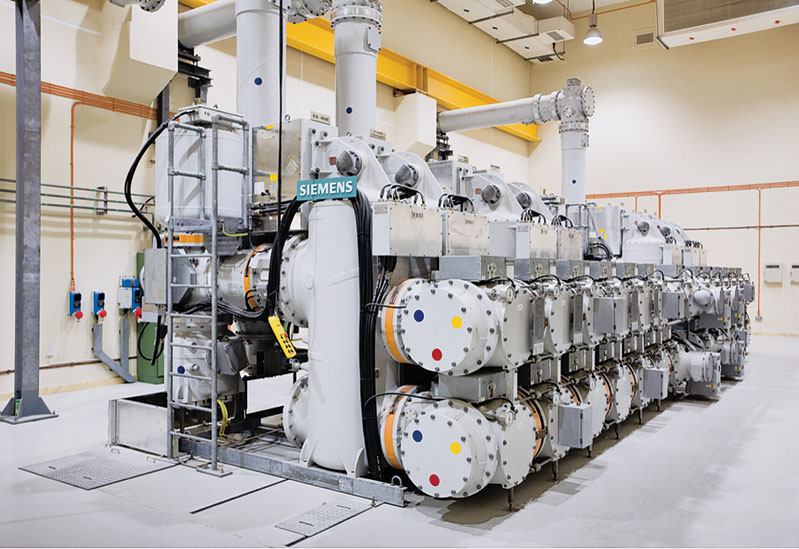 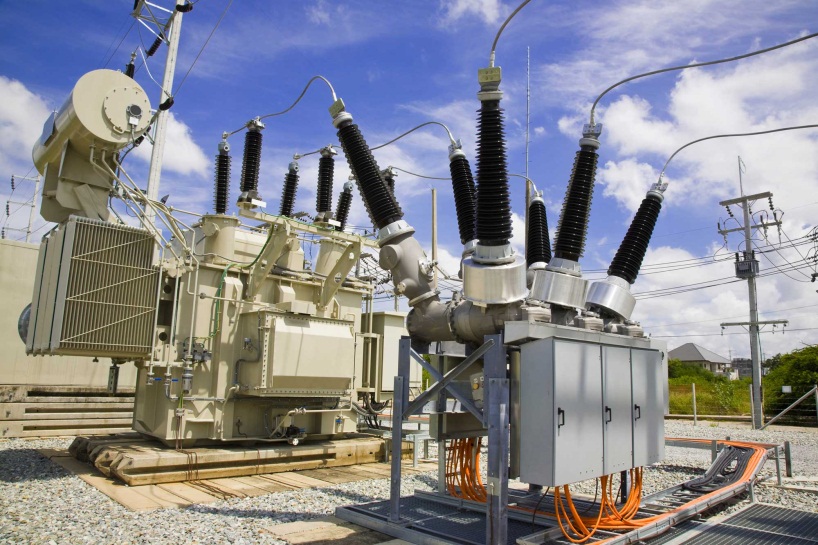 Электрооборудование промышленности
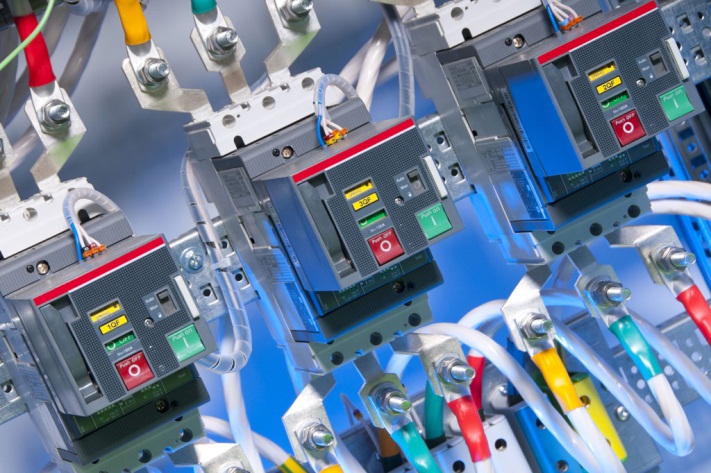 ЛЕКЦИЯ № 12  Выбор электрических двигателей и аппаратов
Автор к.т.н., доцент Сидоров А.Е.
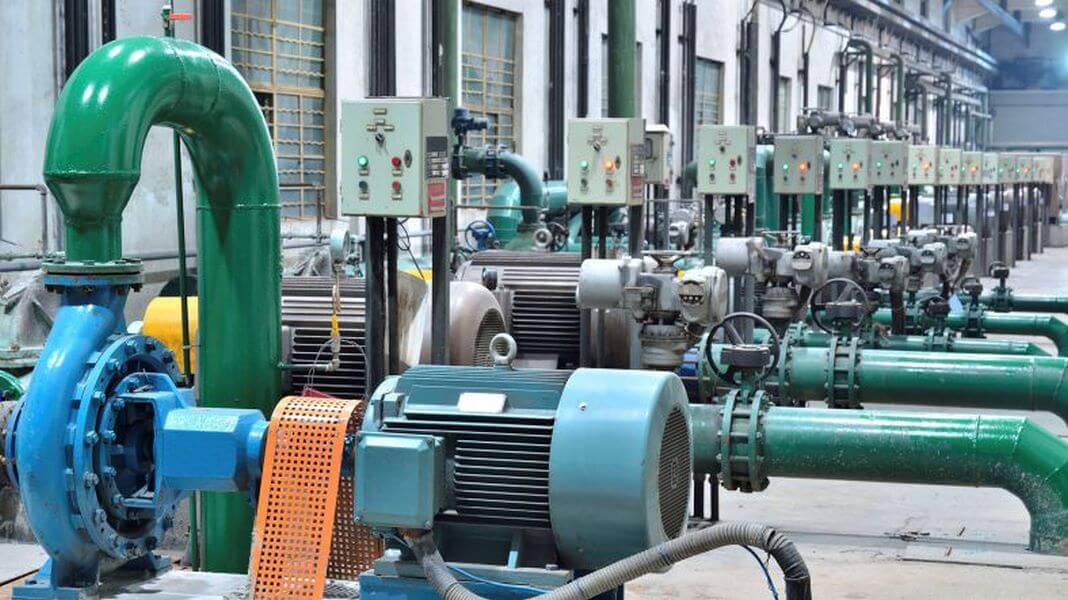 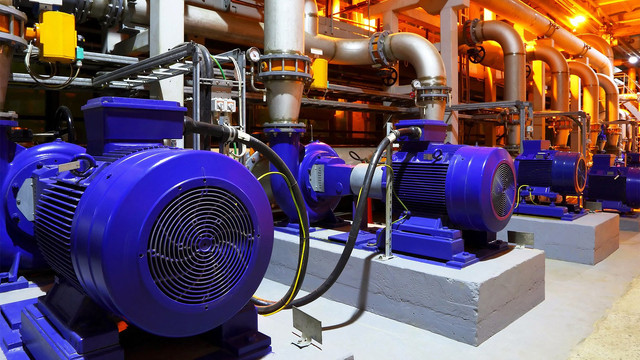 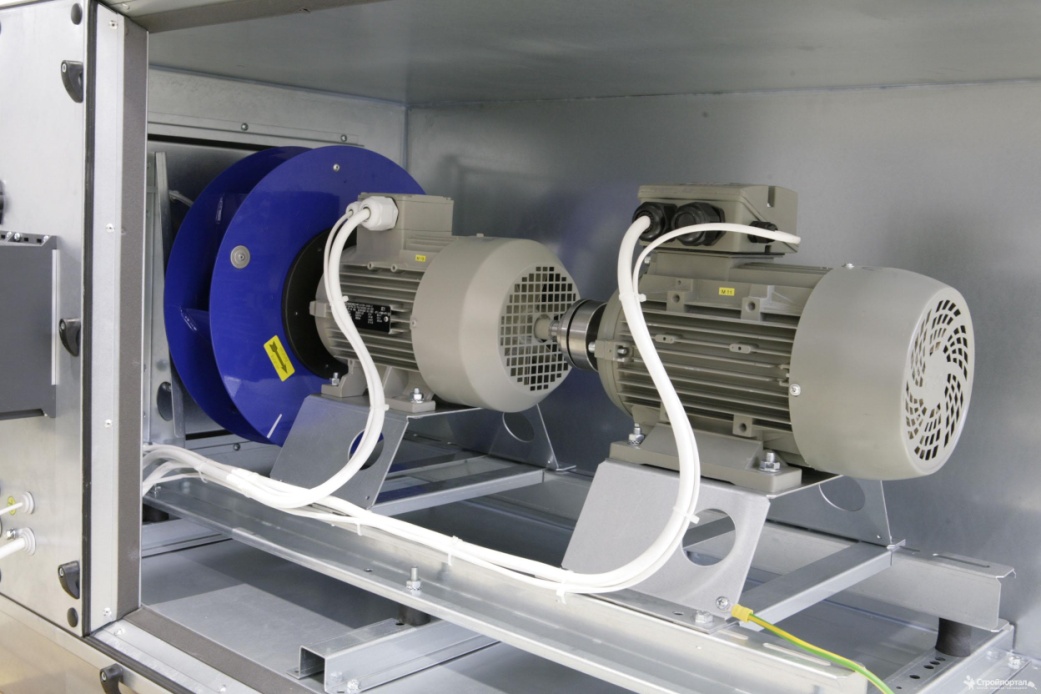 1. Электрические двигатели производственных установок
При выборе электродвигателя необходимо руководствоваться несколькими основными критериями:
вид электрического тока, питающего оборудование;
мощность электродвигателя;
режим работы;
климатические условия и другие внешние факторы.
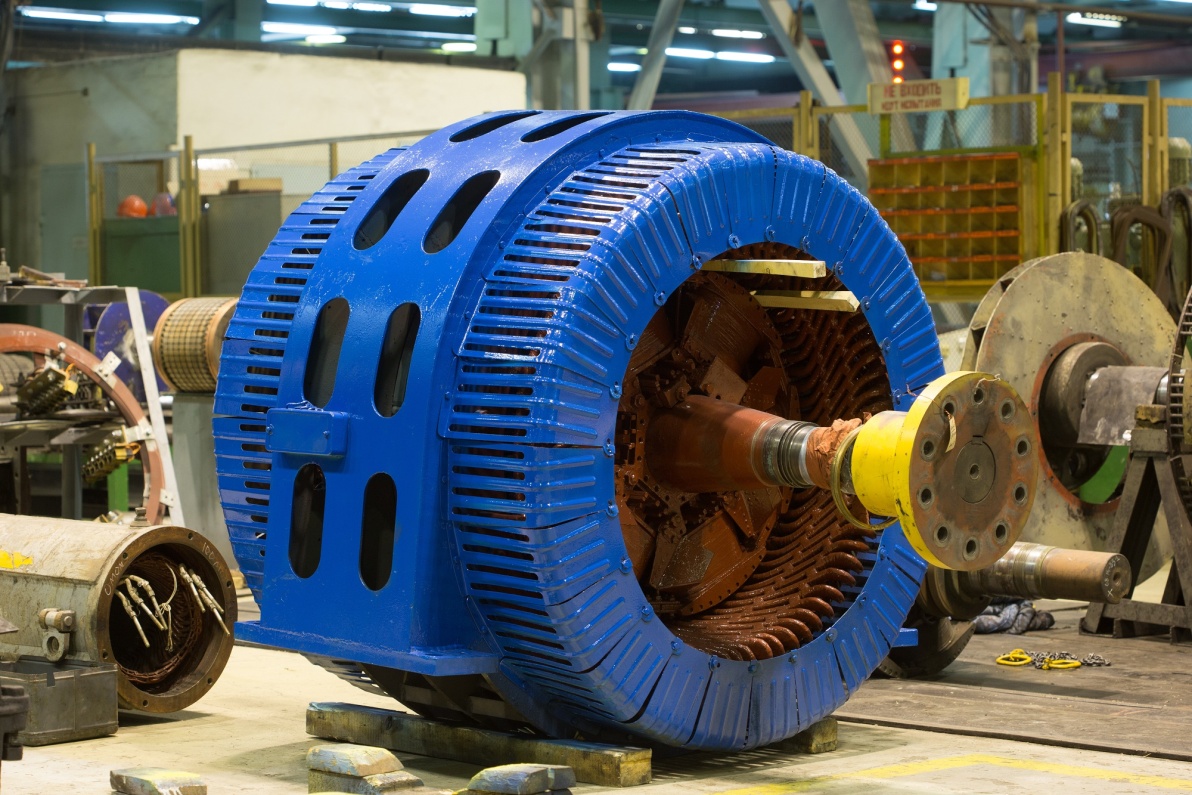 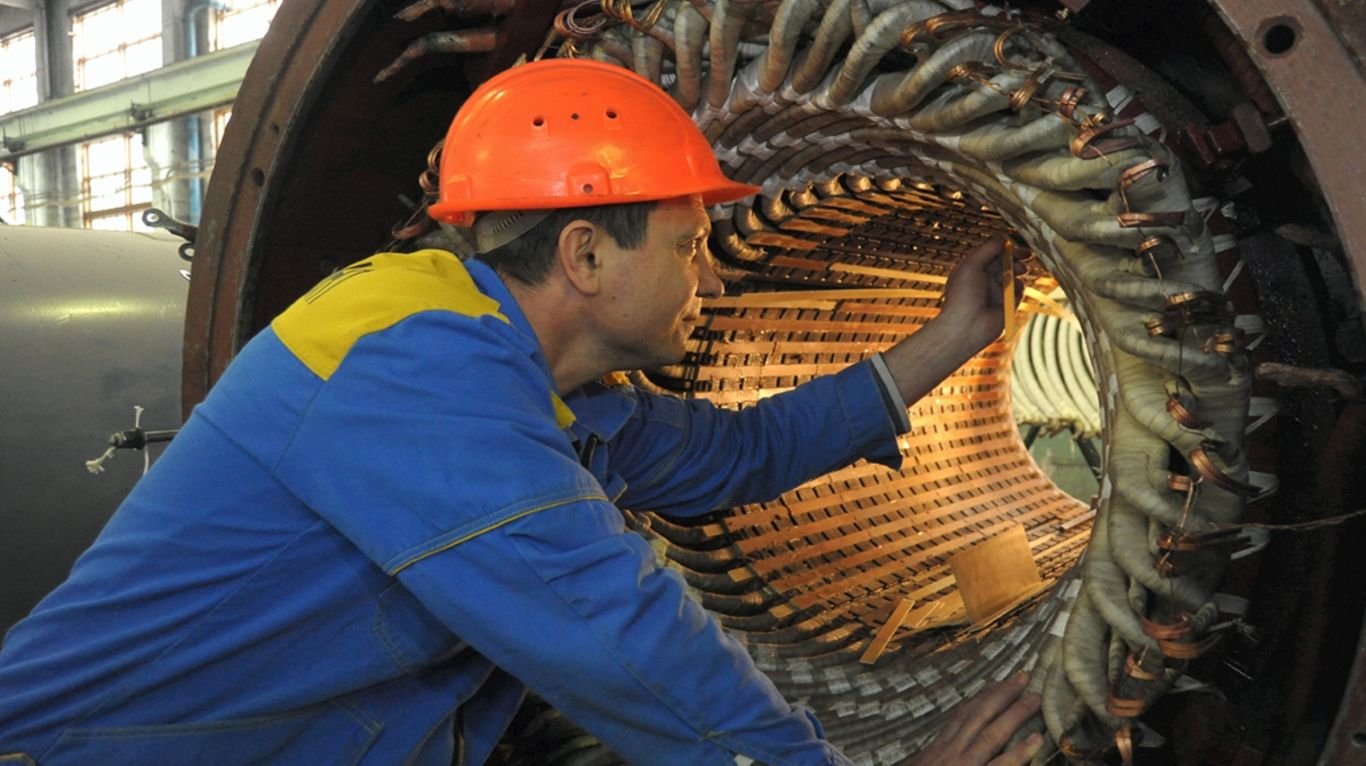 В зависимости от используемого электрического тока двигатели делятся на две группы:
приводы постоянного тока;
приводы переменного тока.
Режим работы определяет нагрузку на электродвигатель. В некоторых случаях она остается практически неизменной, в других может изменяться. Характер предполагаемой нагрузки обязательно учитывается при выборе двигателя. Действующими стандартами предусмотрены следующие режимы эксплуатации:
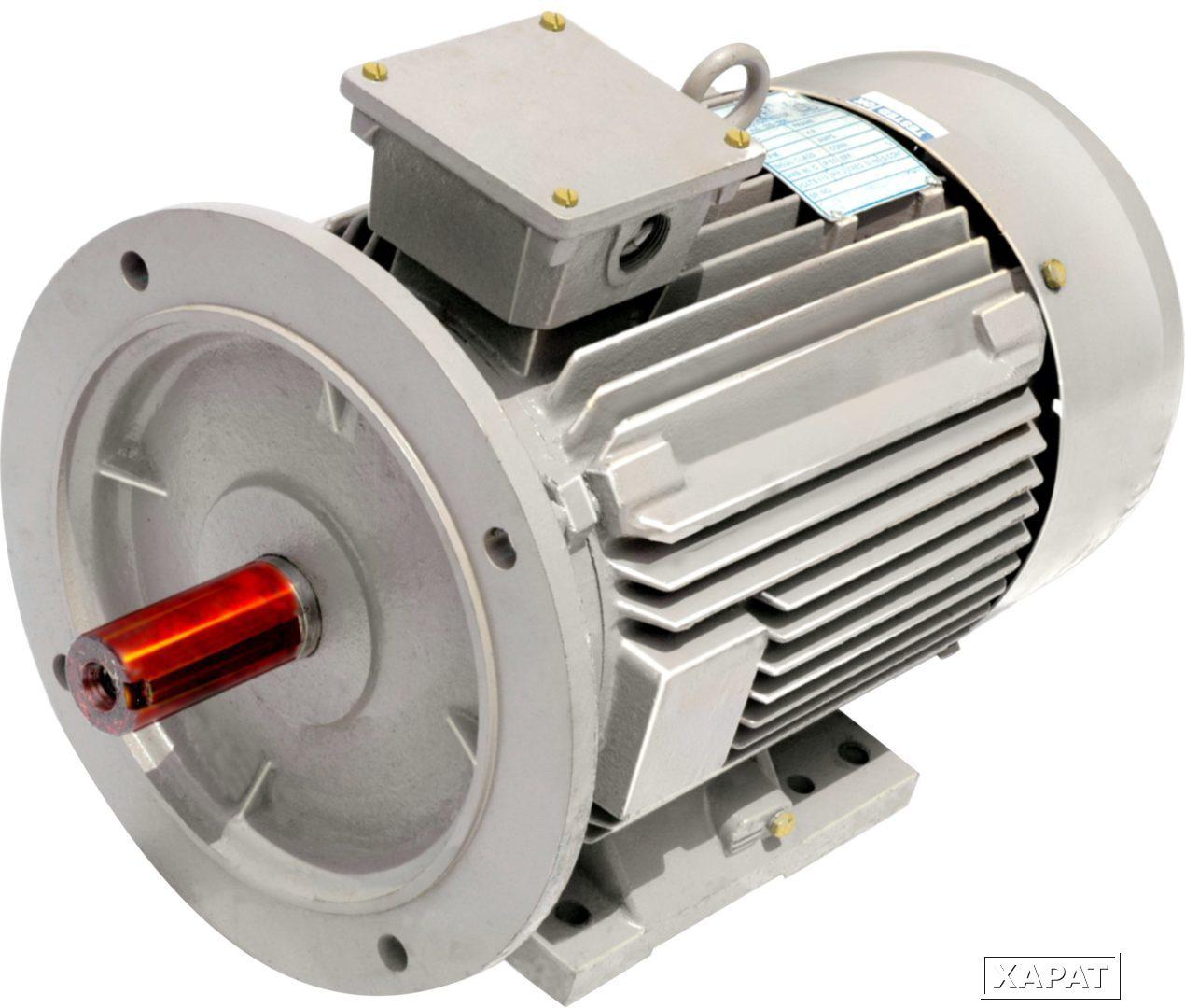 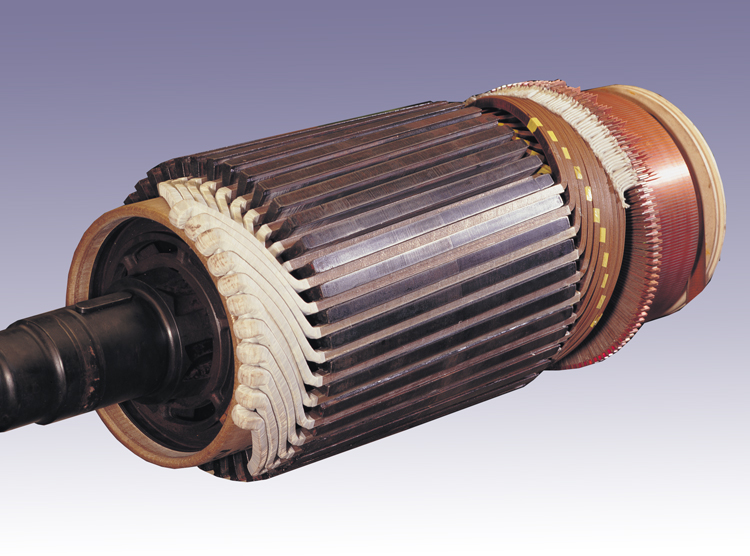 Режимы работы электродвигателей
Режим S1 (продолжительный). При таком режиме эксплуатации нагрузка остается постоянной в течение всего времени, пока температура электродвигателя не достигнет необходимого значения. Мощность привода рассчитывается по формулам, приведенным ниже.
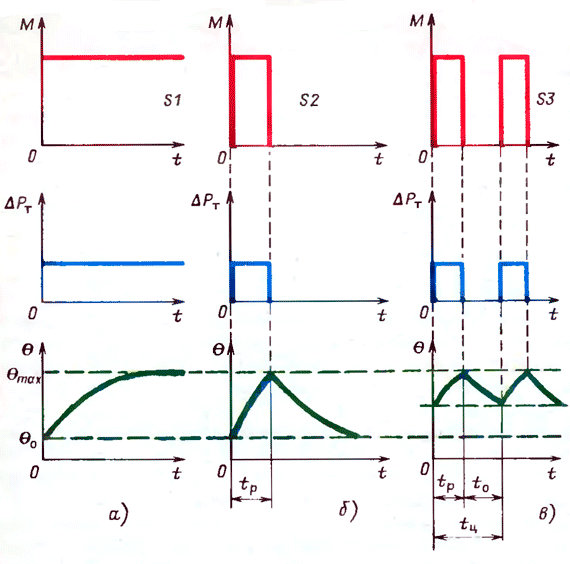 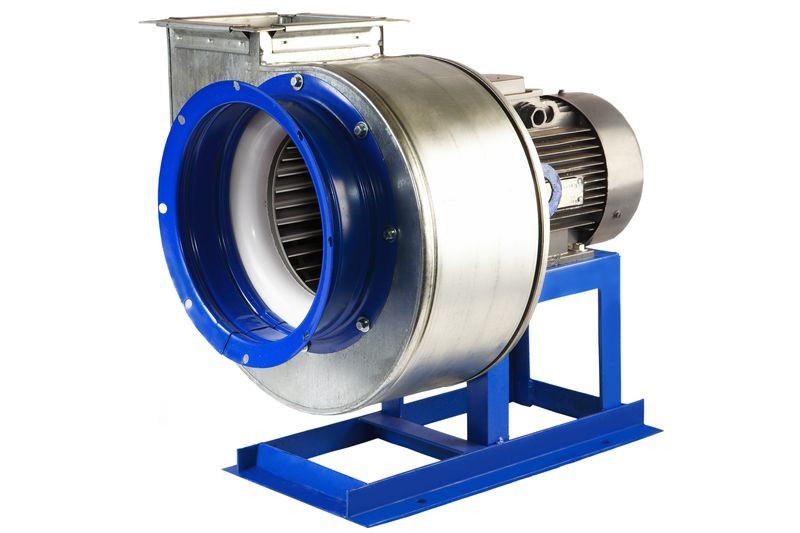 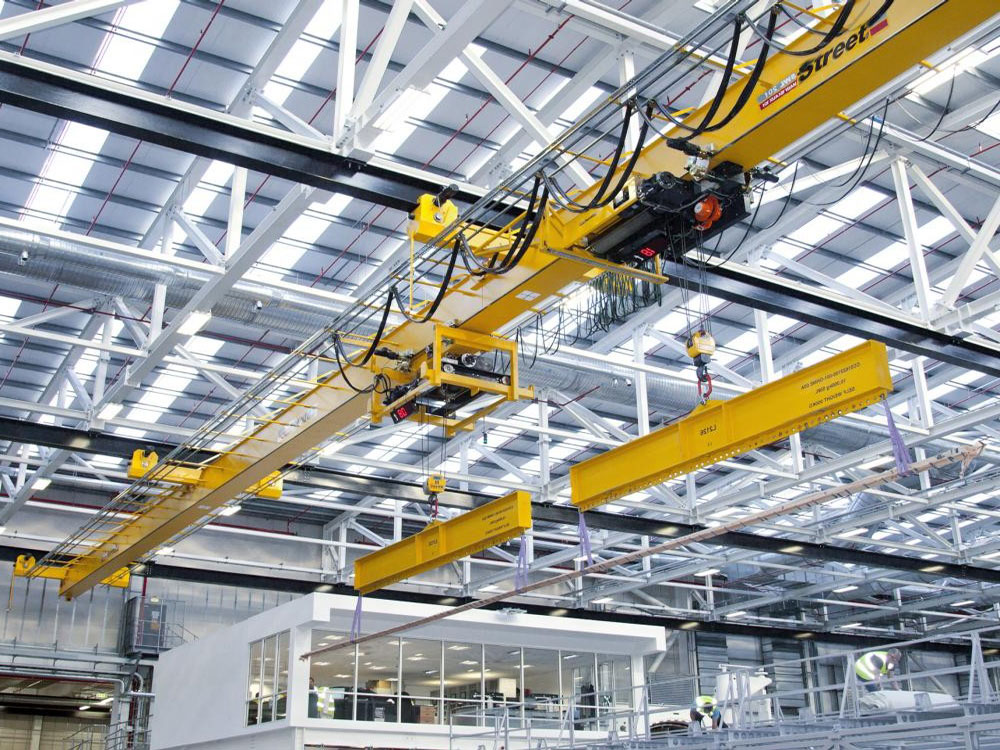 Режим S2 (кратковременный). При эксплуатации в этом режиме температура двигателя в период его включения не достигает установившегося значения. За время отключения электродвигатель охлаждается до температуры окружающей среды. При кратковременном режиме эксплуатации необходимо проверять перегрузочную способность электропривода.
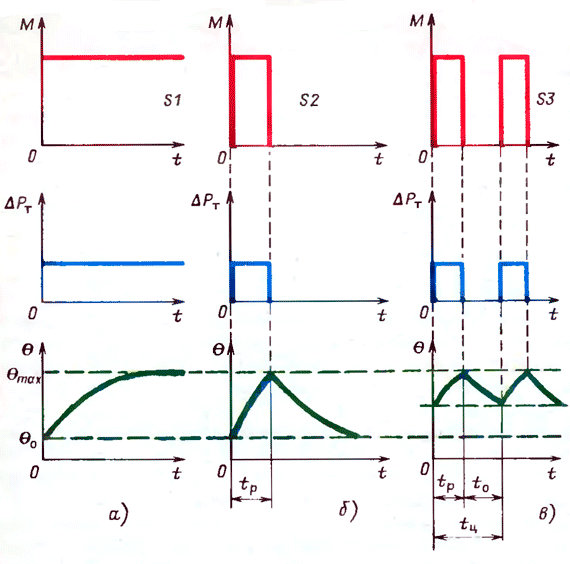 По ГОСТ 189-74-74 принимается длительность периода работы ЭП с неизменной номинальной нагрузкой в кратковременном режиме 10, 30, 60 и 90 минут.
В кратковременном режиме работают электроприводы шлюзов, разного рода заслонок, вентилей и других запорных устройств, регулирующих подачу рабочего вещества (нефть, газ, вода и др.) посредством трубопровода к объекту потребления.
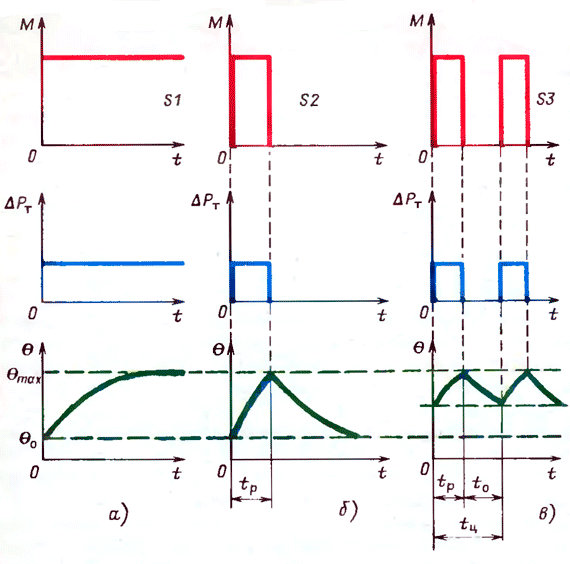 Режим S3 (повторно-кратковременный). Электродвигатель работает с периодическими отключениями. В периоды включения и отключения его температура не успевает достигнуть заданного значения или охладиться до температуры окружающей среды. При расчете мощности двигателя обязательно учитывается продолжительность пауз и потерь в переходные периоды. При выборе электродвигателя важным параметром является допустимое количество включений за единицу времени.
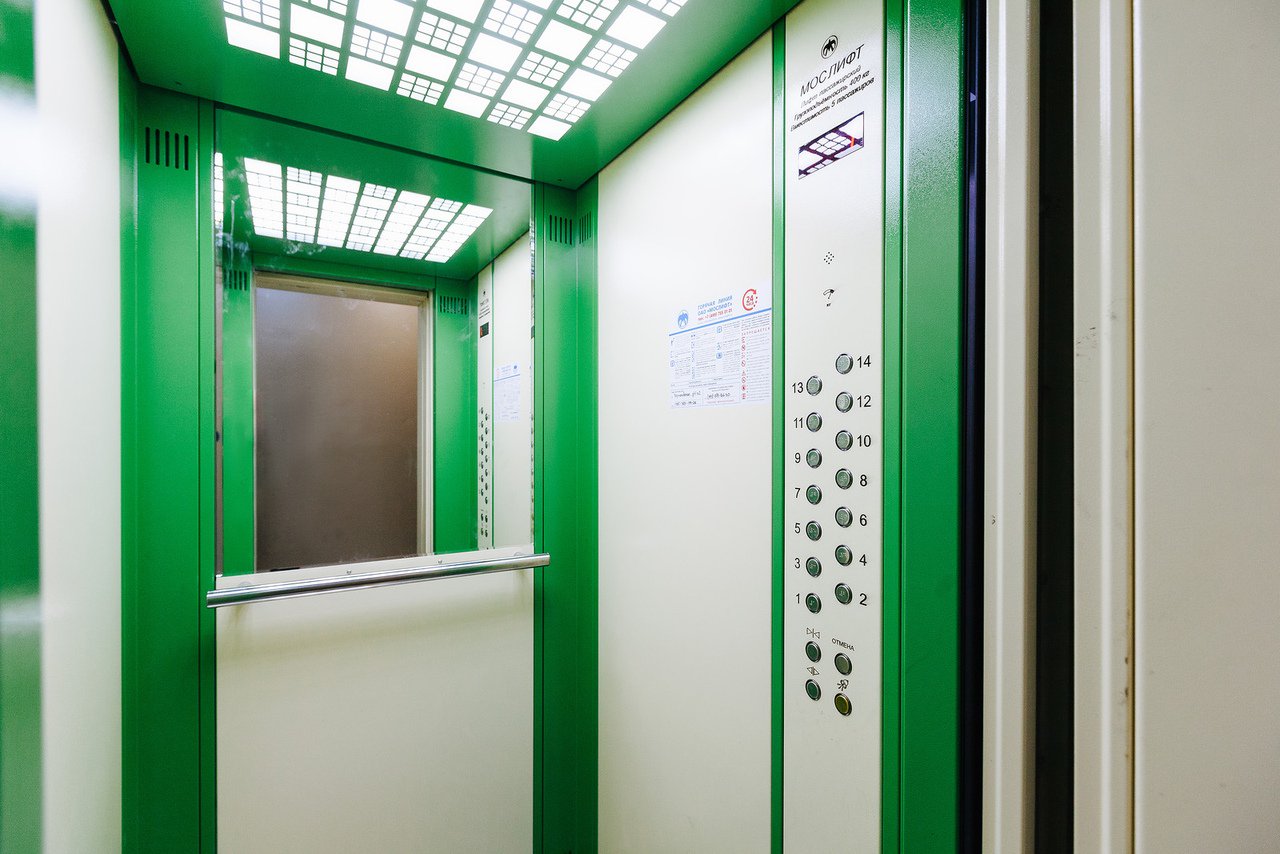 Примерами повторно-кратковременного режима являются работа электроприводов лифтов, подъемных кранов, экскаваторов и других устройств, для которых характерна цикличность (чередование периодов работы с паузами).
Режимы S4 (периодически-кратковременный, с частыми пусками) и S5 (периодически-кратковременный с электрическим торможением). В обоих случаях работа двигателя рассматривается по тем же параметрам, что и в режиме эксплуатации S3.
Режим S6 (периодически-непрерывный с кратковременной нагрузкой). Работа электродвигателя в данном режиме предусматривает эксплуатацию под нагрузкой, чередующуюся с холостым ходом.
Режим S7 (периодически-непрерывный с электрическим торможением)
Режим S8 (периодически-непрерывный с одновременным изменением нагрузки и частоты вращения)
Режим S9 (режим с непериодическим изменением нагрузки и частоты вращения)
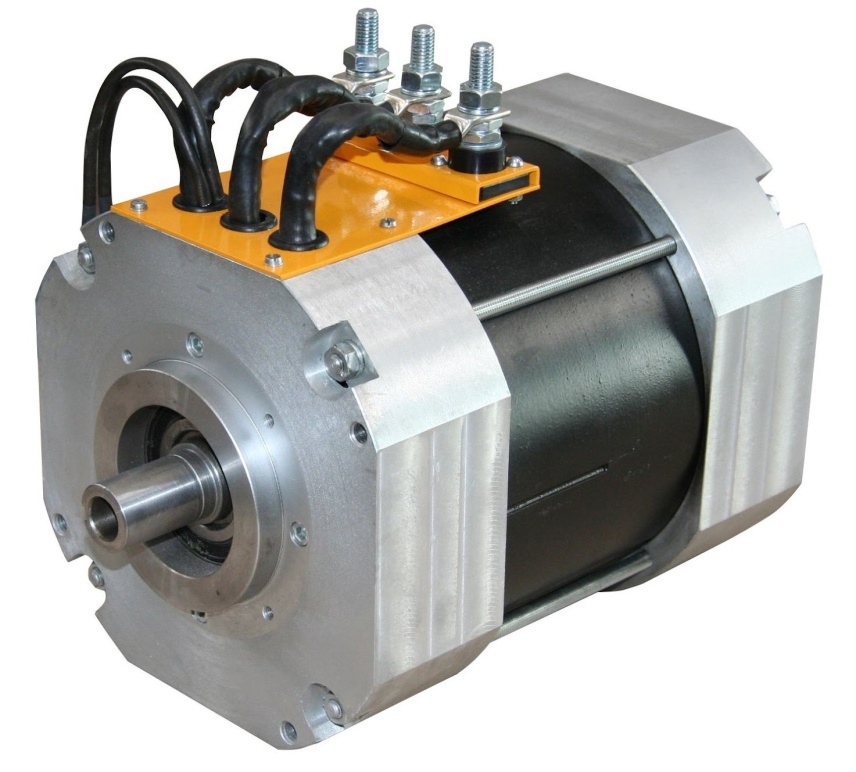 Продолжительность включения 15% и 25% характеризует кратковременный режим работы. Если ПВ лежит в пределах от 25% до 60%, то это повторно-кратковременный режим работы. Если ПВ больше 60% – это длительный режим работы.
При выборе электродвигателя учитываются не только его технические характеристики, но и условия окружающей среды, в которых он будет эксплуатироваться.
Современные электроприводы выпускаются в разных климатических исполнениях. Категории маркируются соответствующими буквами и цифрами:
У – модели для эксплуатации в умеренном климате;
ХЛ – электродвигатели, адаптированные к холодному климату;
ТС – исполнения для сухого тропического климата;
ТВ – исполнения для влажного тропического климата;
Т – универсальные исполнения для тропического климата;
О – электродвигатели для эксплуатации на суше;
М – двигатели для работы в морском климате (холодном и умеренном);
В – модели, которые могут использоваться в любых зонах на суше и на море.
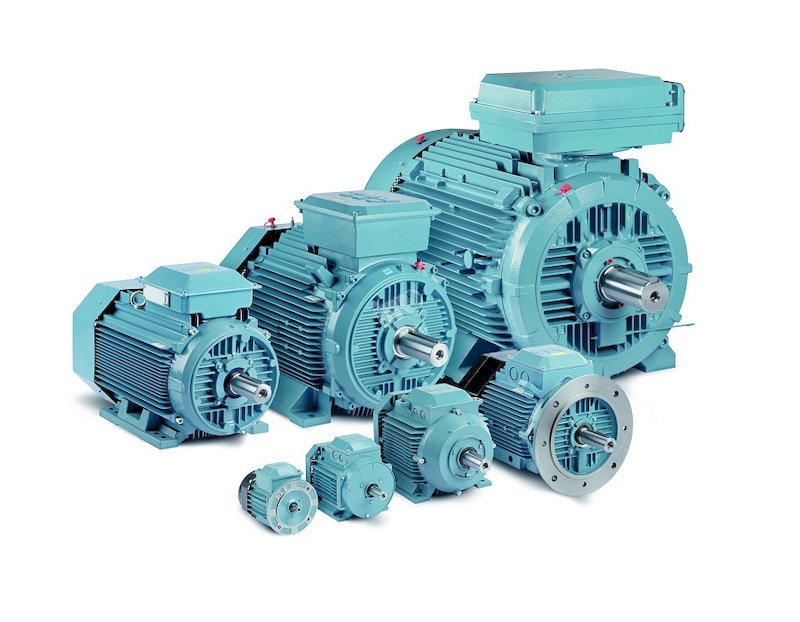 Климатические исполнения электродвигателей
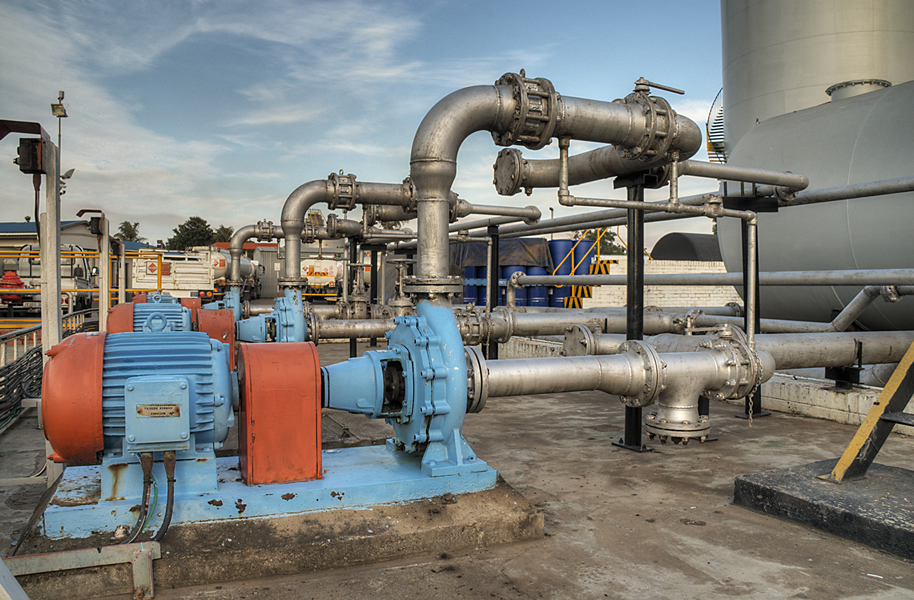 1,2
Цифры в номенклатуре модели указывают на тип ее размещения:
1 – возможность эксплуатации на открытых площадках;
2 – установка в помещениях со свободным доступом воздуха;
3 – эксплуатация в закрытых цехах и помещениях;
4 – использование в производственных и других помещениях с возможностью регулирования климатических условий (наличие вентиляции, отопления);
5 – исполнения, разработанные для эксплуатации в зонах повышенной влажности, с высоким образованием конденсата.
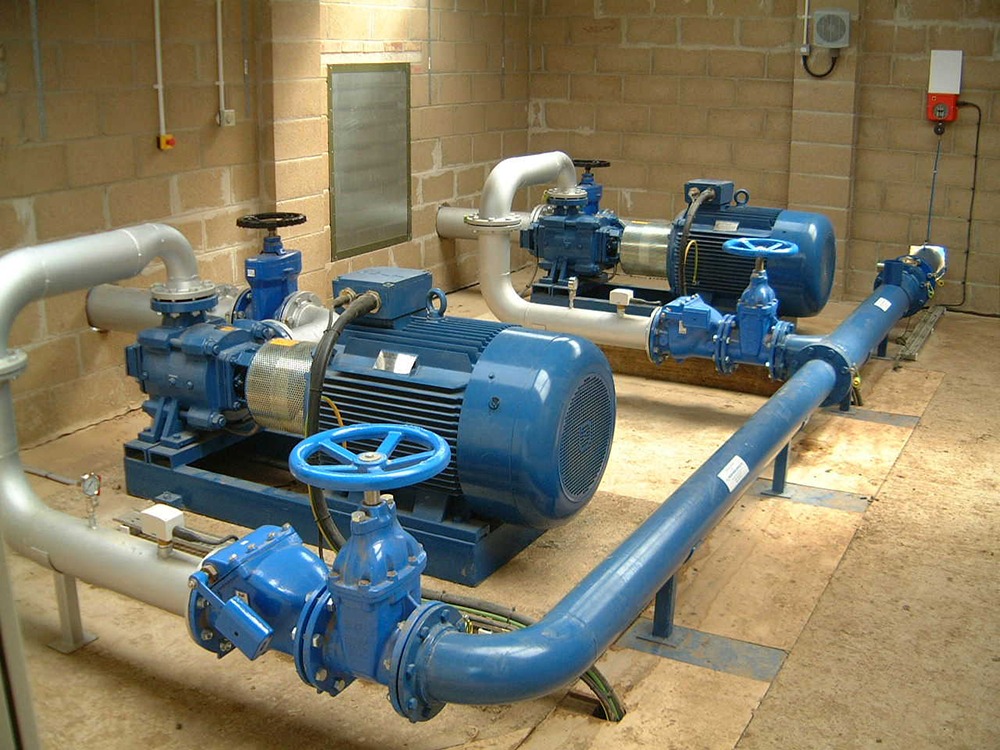 3,4,5
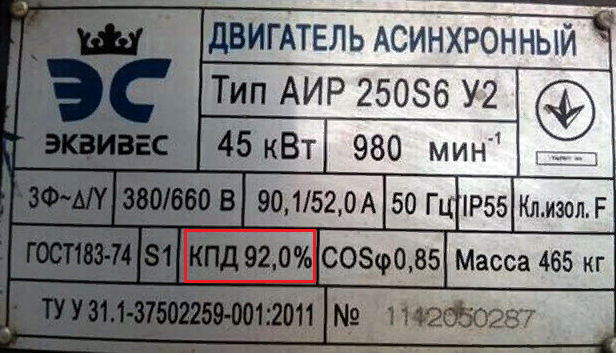 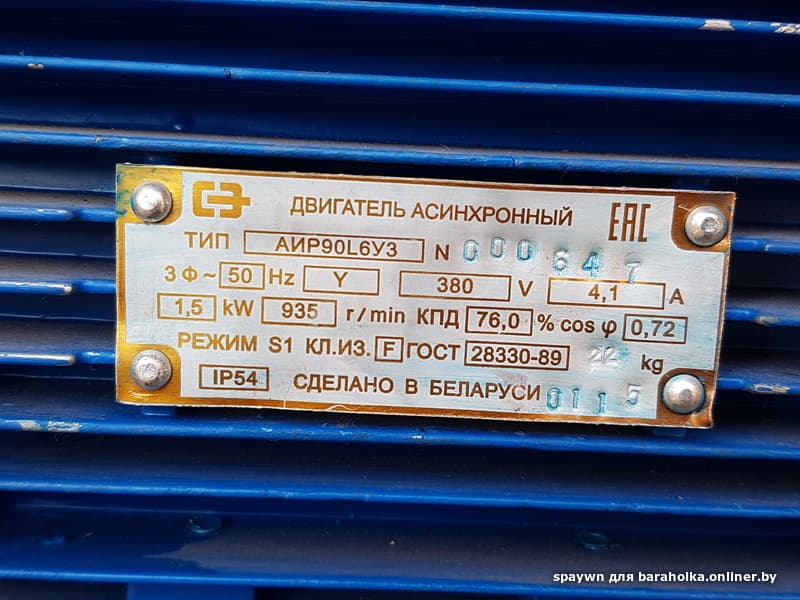 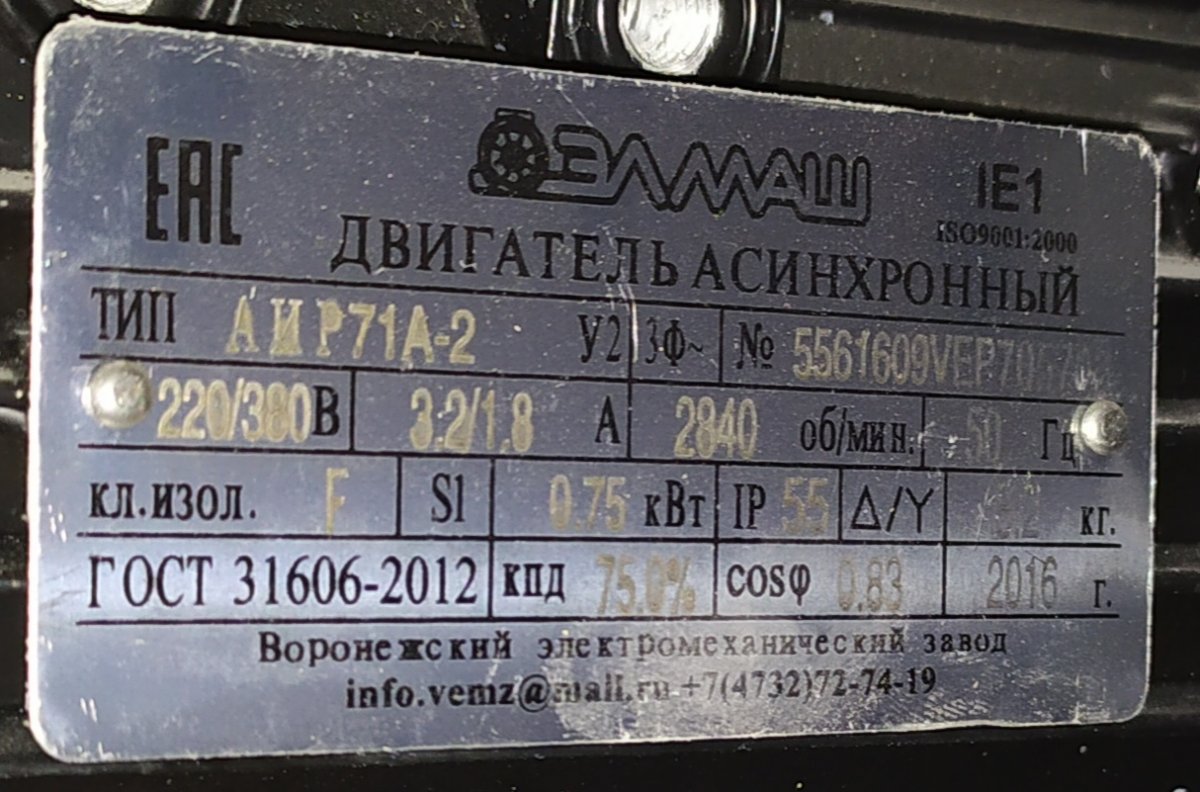 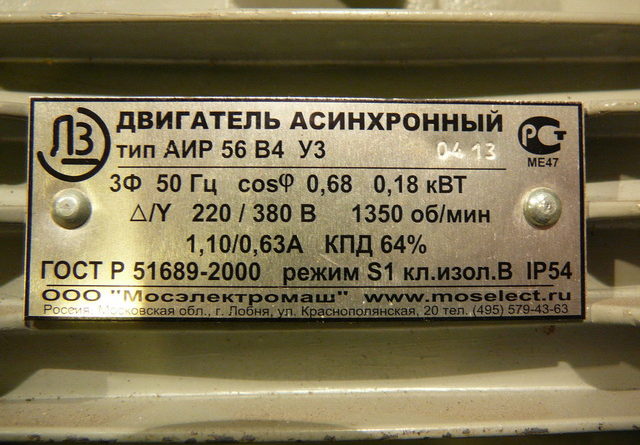 В общем случае для квалифицированного подбора электродвигателя должна быть известна нагрузочная диаграмма механизма. Однако, в случае постоянной или слабо меняющейся нагрузки без регулирования скорости достаточно рассчитать требуемую мощность по теоретическим или эмпирическим формулам, зная рабочие параметры нагрузки. Ниже приведены формулы для расчета мощности двигателя P2 [кВт] некоторых механизмов.
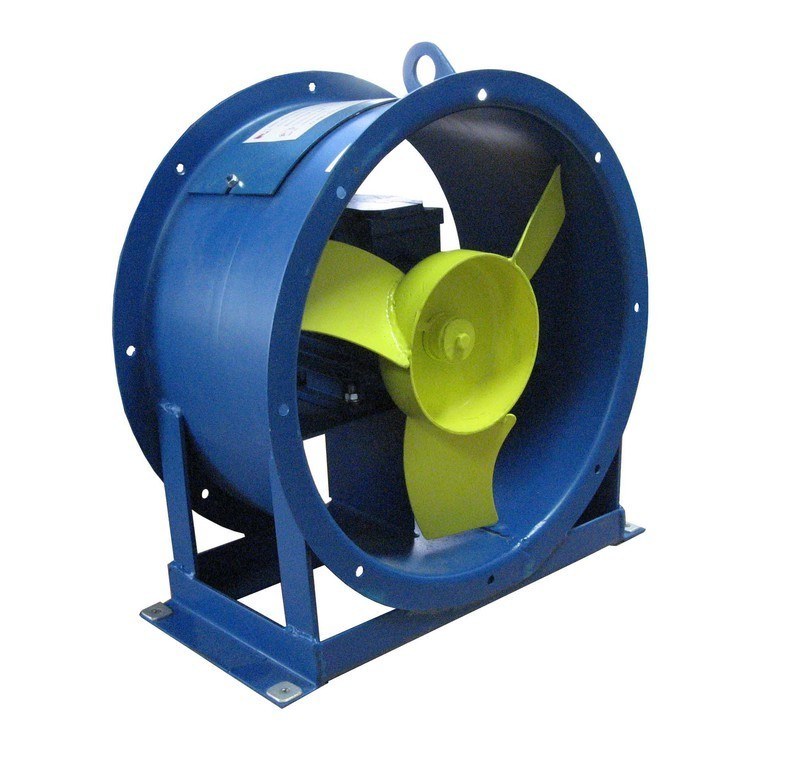 1. Вентилятор
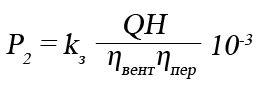 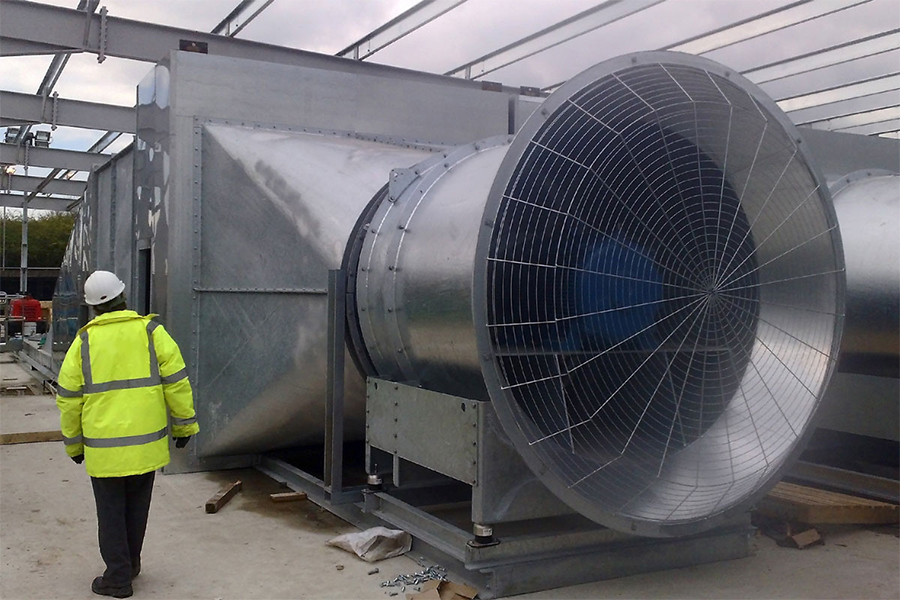 где Q [м3/с] – производительность вентилятора,
      Н [Па] – давление на выходе вентилятора,
     ηвент, ηпер – КПД вентилятора и передаточного механизма,
     kз – коэффициент запаса.
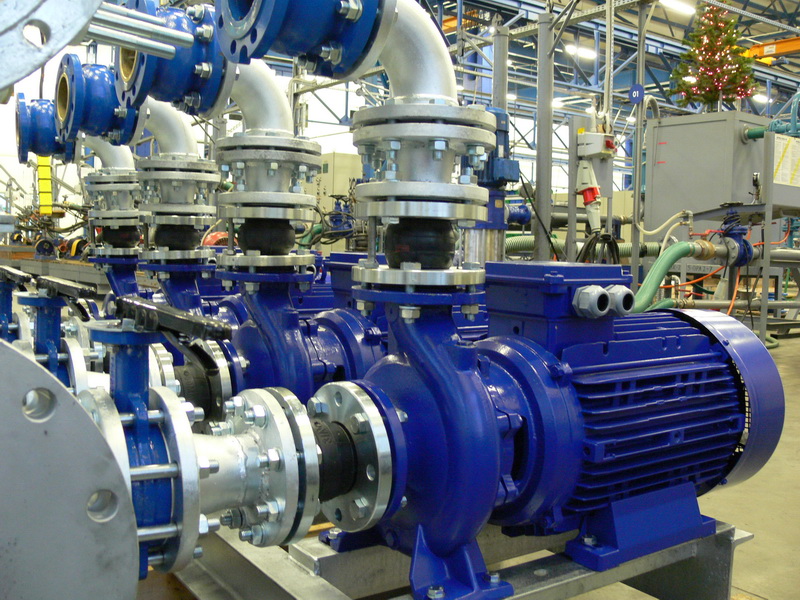 2. Насос
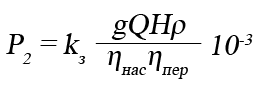 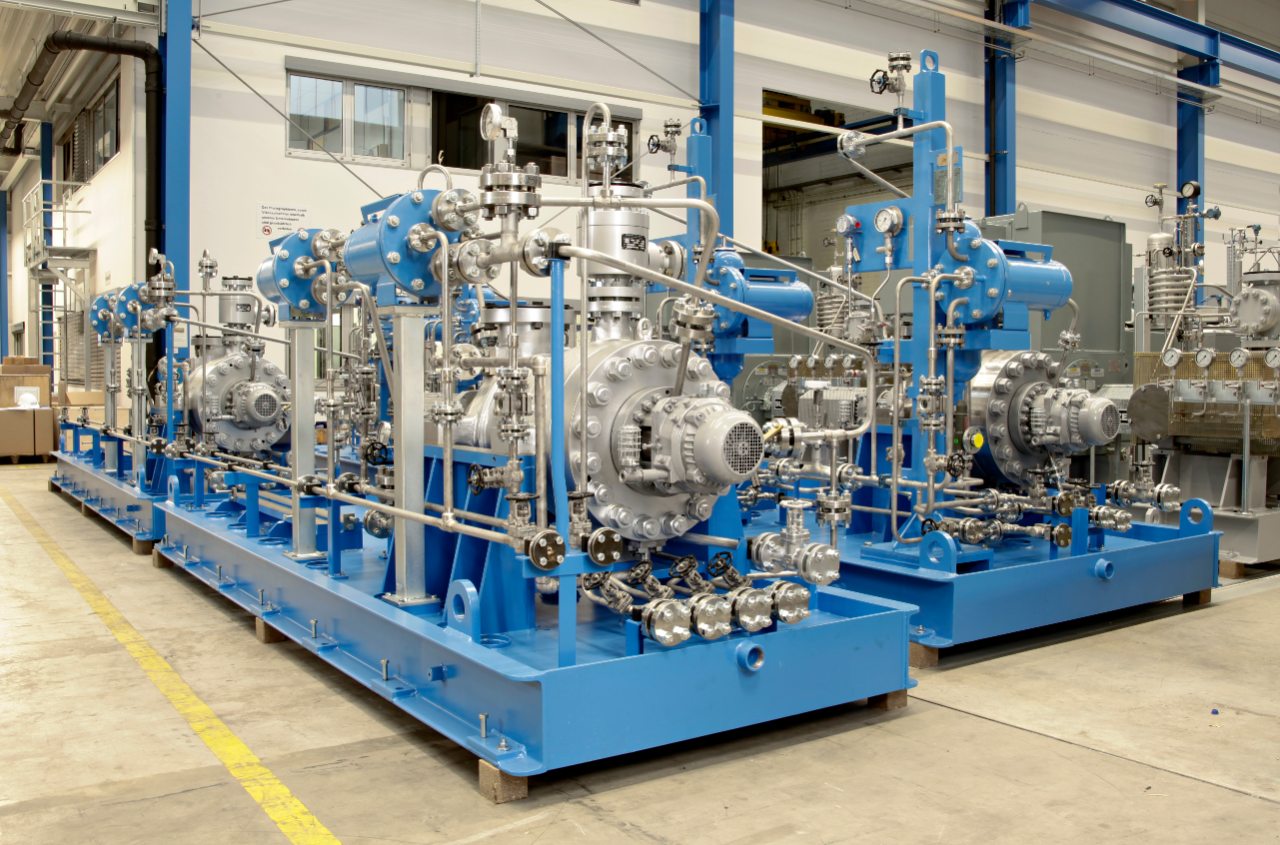 где Q [м3/с] – производительность насоса,
      g=9,8 м/с2 – ускорение свободного падения,
      H [м] – расчетная высота подъема,
      ρ [кг/м3] – плотность перекачиваемой жидкости,
     ηнас, ηпер – КПД насоса и передаточного механизма,
     kз – коэффициент запаса.
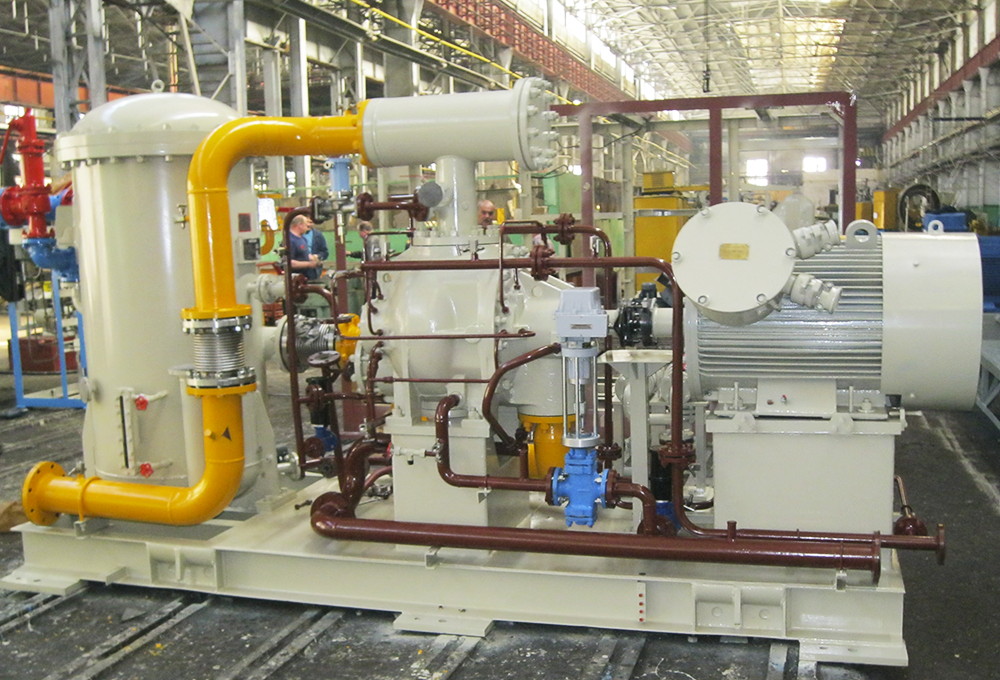 3. Поршневой компрессор
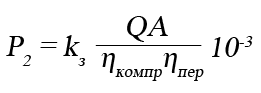 где Q [м3/с] – производительность компрессора,
      А [Дж/м3] – работа изотермического и адиабатического сжатия атмосферного воздуха объемом 1 м3 давлением 1,1·105 Па до требуемого давления,
      ηкомпр, ηпер – КПД компрессора и передаточного механизма соответственно,
     kз – коэффициент запаса.
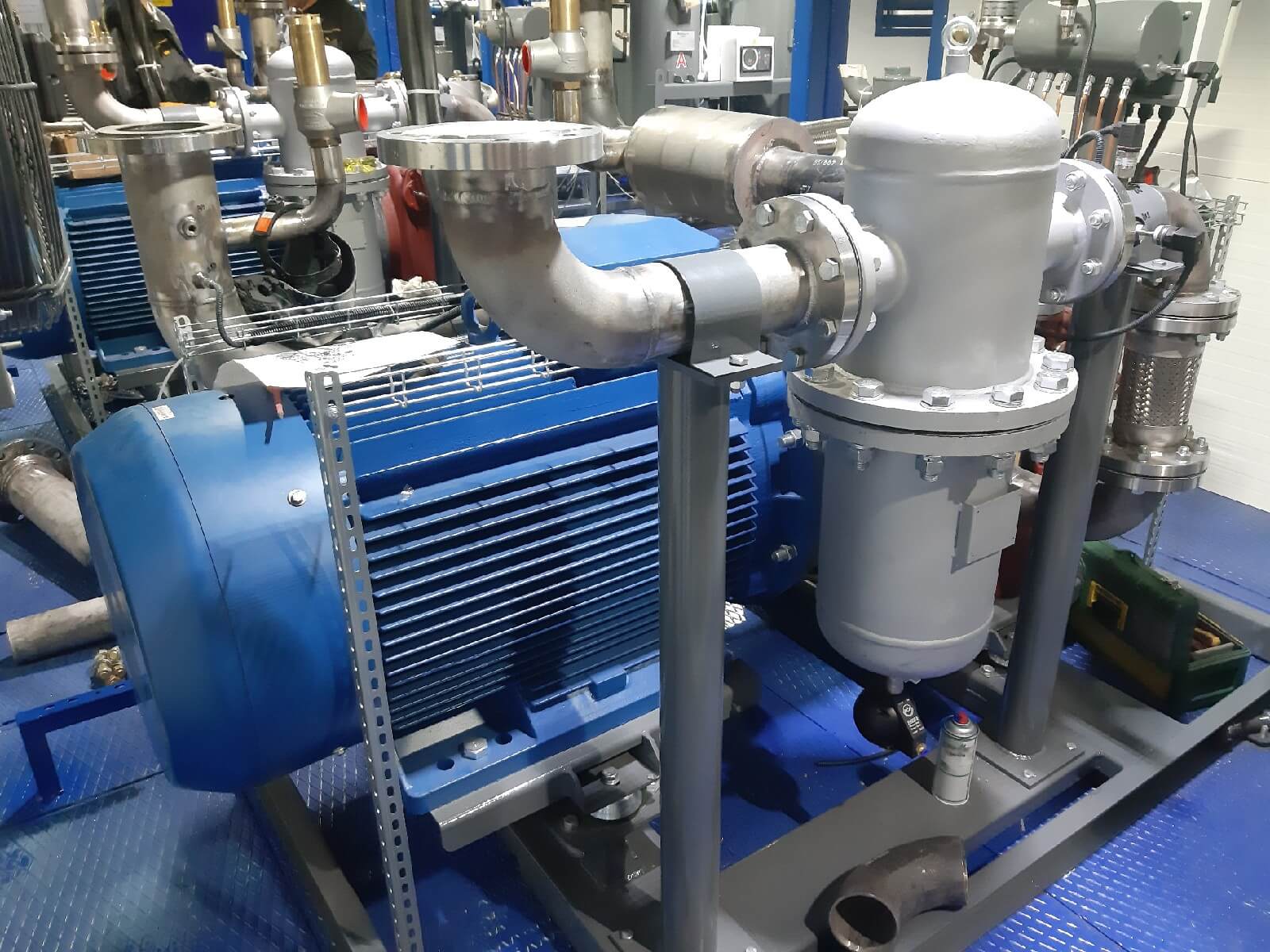 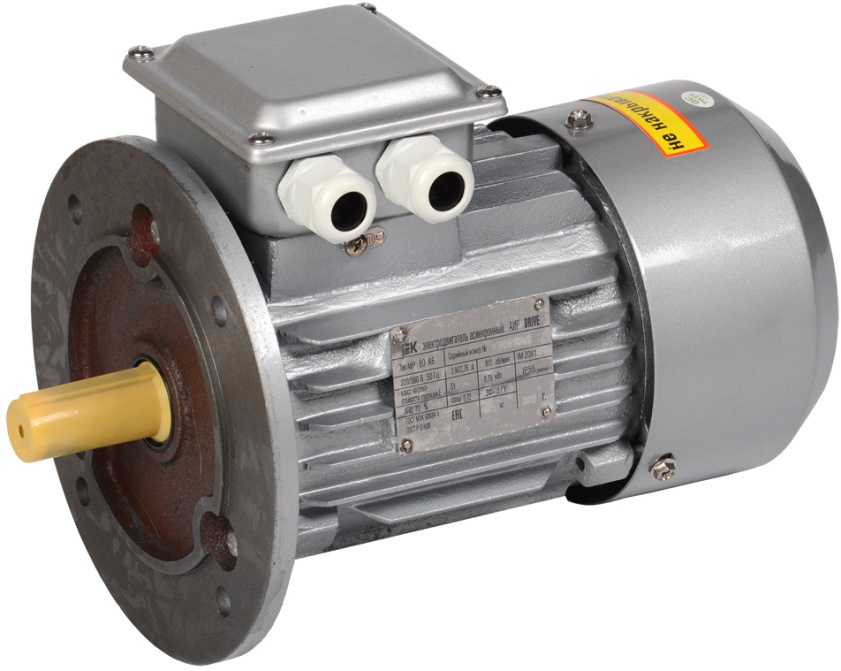 Кроме того, необходимо сопоставить пусковой момент двигателя (особенно в случае асинхронного с короткозамкнутым ротором) и рабочего механизма, так как некоторые механизмы имеют повышенное сопротивление в момент трогания.
Развиваемый электродвигателем момент M [Нм] и полезная мощность на валу Р2 [кВт] связаны следующим соотношением
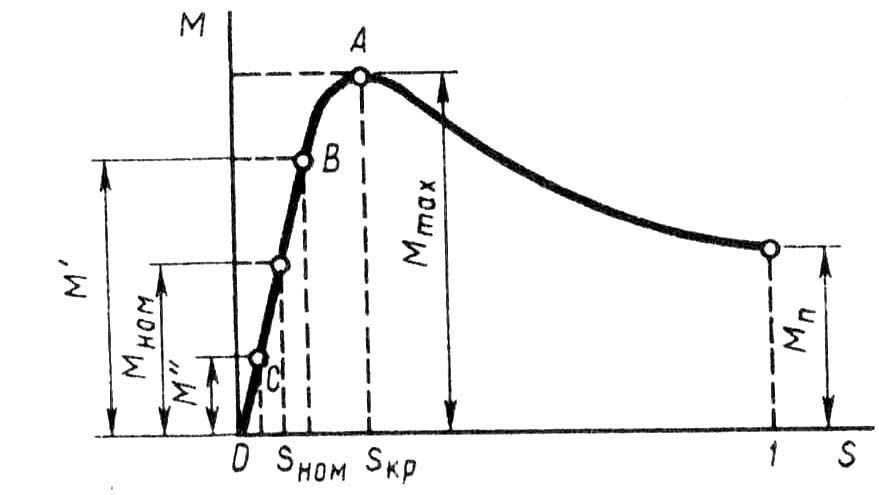 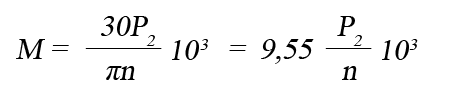 Электродвигатель необходимо выбирать таким образом, чтобы его номинальная мощность Рном. соответствовала мощности приводного механизма Рмех., то есть должно соблюдаться условие
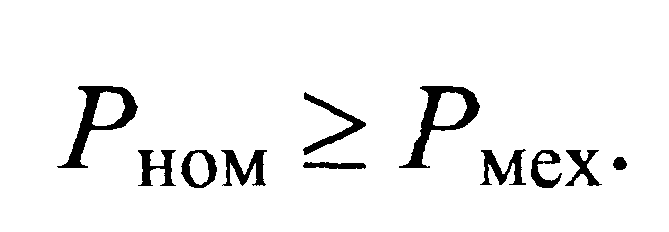 Номинальная мощность электродвигателей повторно-кратковременного режима работы (краны, подъемники и т. п.) определяется по формуле
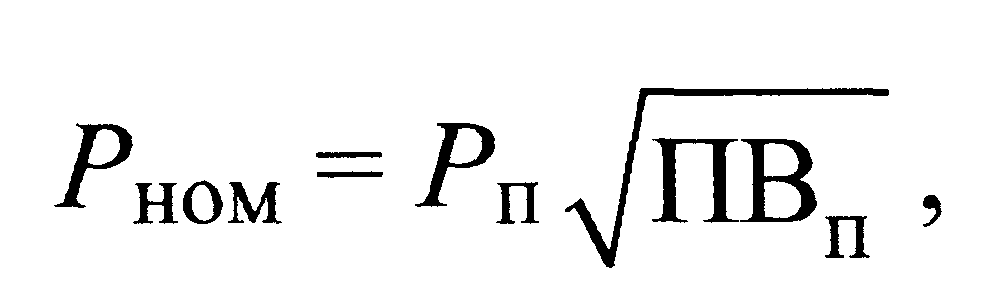 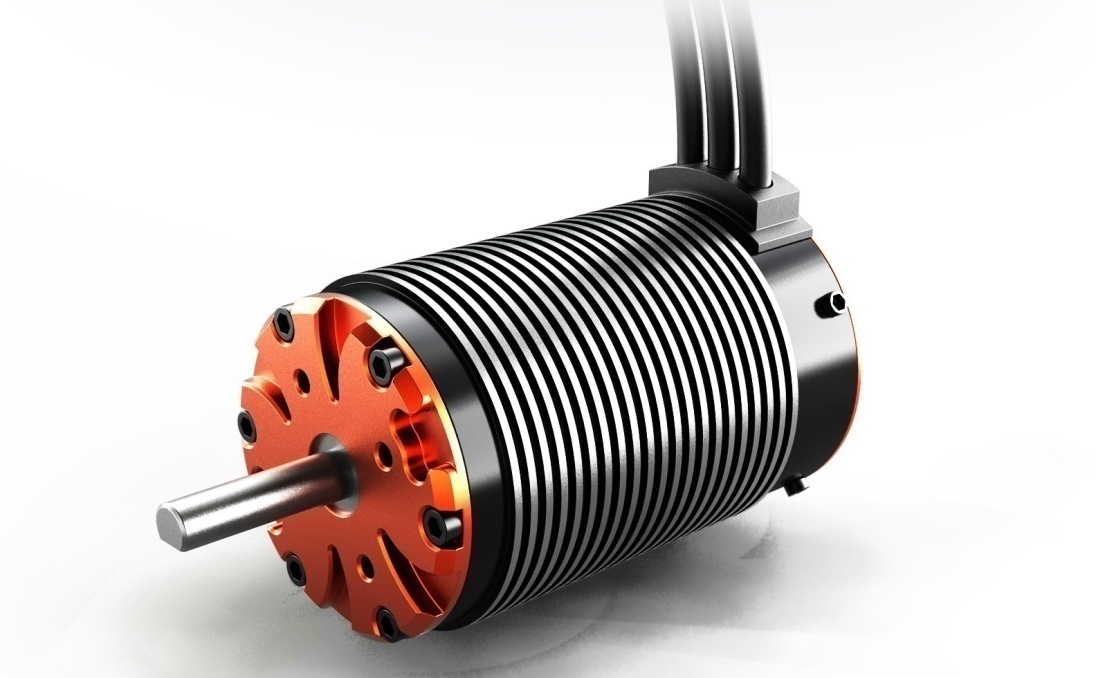 где Рп - номинальная активная мощность электродвигателя при паспортной продолжительности включения ПВп, выраженной в относительных единицах.
В подъемно-транспортных устройствах (кранах, кран-балках и т. д.), как правило, должны применяться специальные крановые электро­двигатели с короткозамкнутым ротором серии MTKF или с фазным ротором серии MTF, имеющие паспортное значение продолжительности включения ПВп = 40 %.
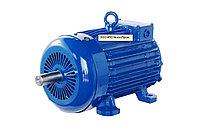 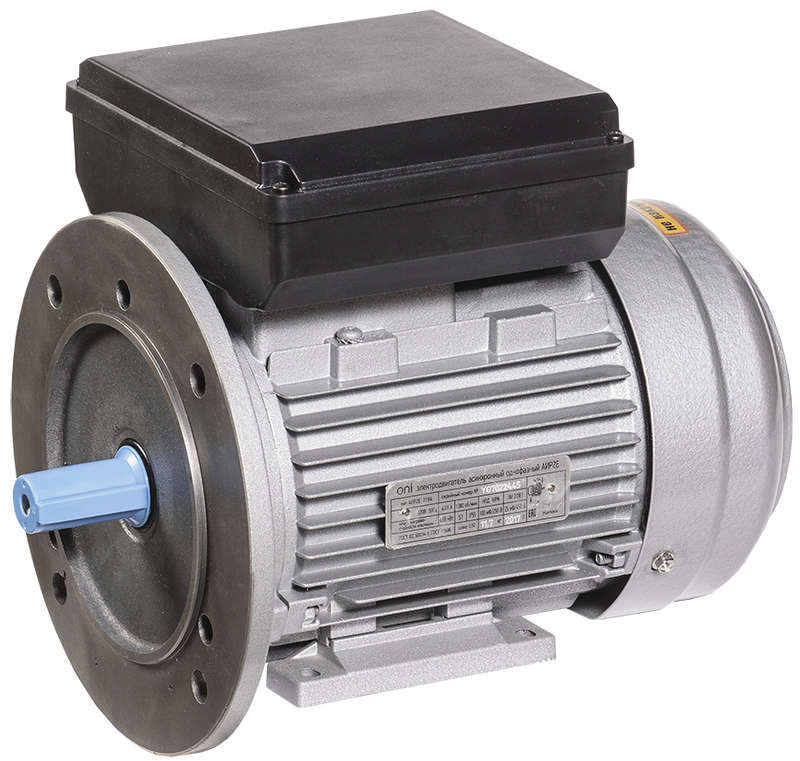 При выборе электродвигателя по частоте вращения необходимо учитывать скорость вращения приводимого в движение механизма. Обычно применяются двигатели с частотой вращения 1500 мин-1. Для нерегулируемых приводов следует широко применять асинхронные электродвигатели переменного тока серии АИР.
При использовании электродвигателей напряжением 6-10 кВ, не требующих регулирования частоты вращения, в первую очередь следует применять синхронные двигатели. Отказ от их установки должен быть обоснован. Напряжение 6 кВ может быть, получено от отдельных промежуточных трансформаторных подстанций 10/6 кВ.
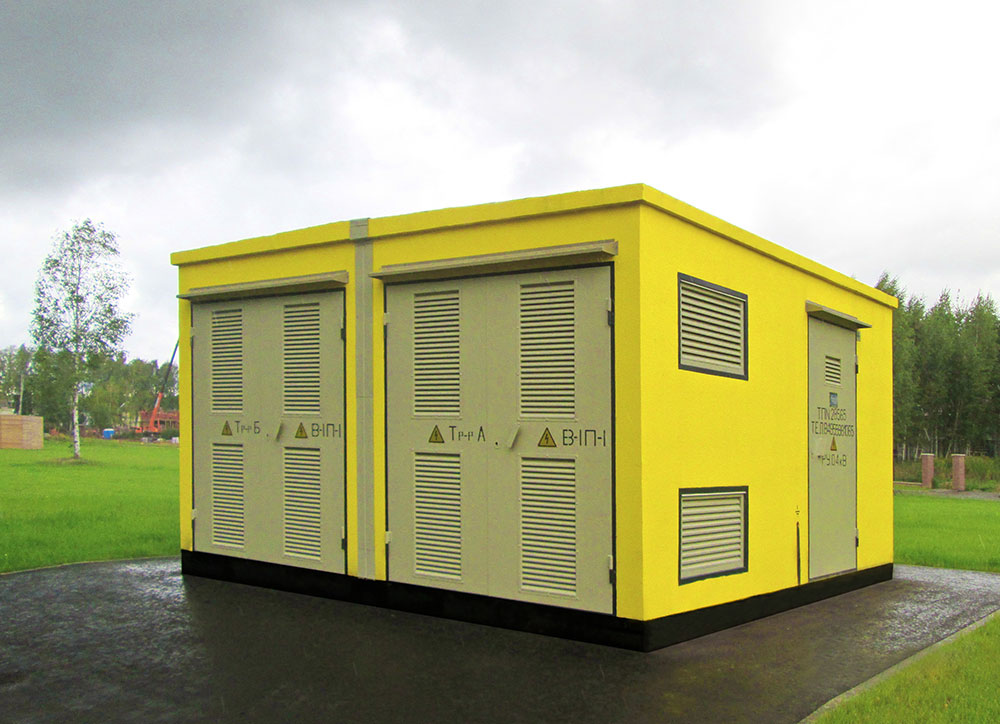 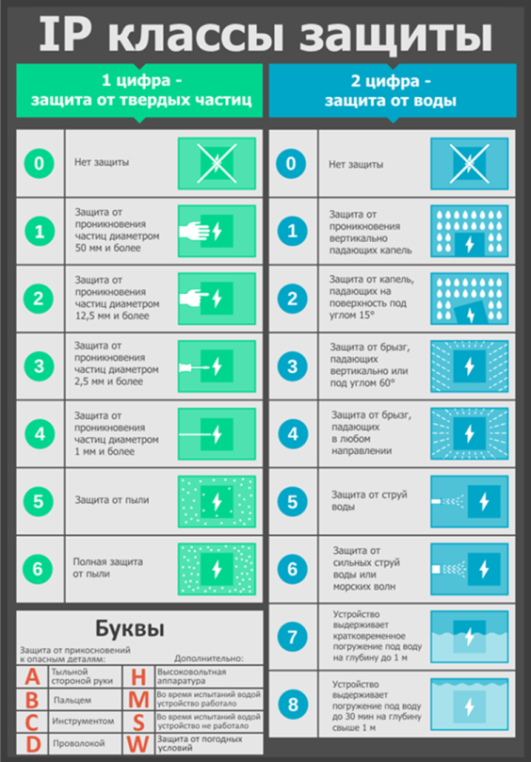 Загрузка синхронных электро­двигателей должна быть, как правило, меньше 85 %. Это увеличивает их располагаемую реактивную мощность, используемую для компенсации реактивных нагрузок потребителей.
Электродвигатели, устанавливаемые в помещениях с нормальной средой, как правило, должны иметь исполнение IP23 или IP44.
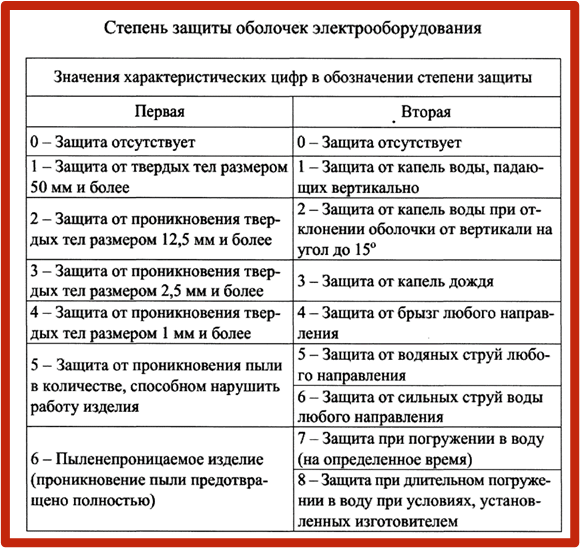 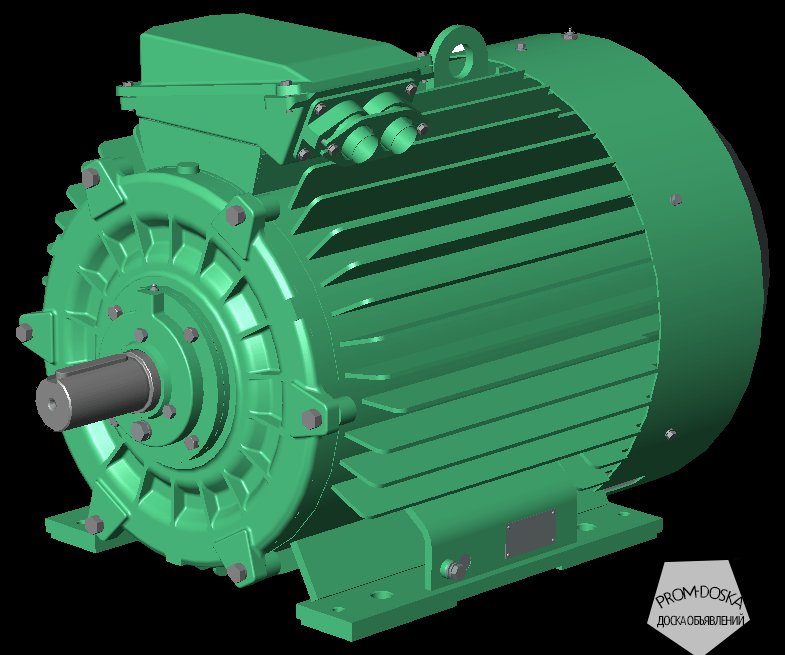 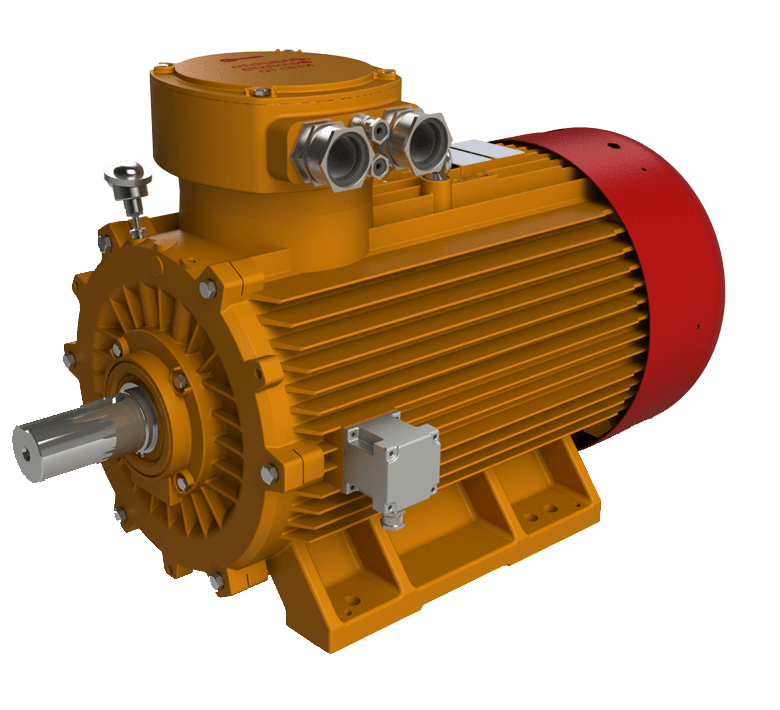 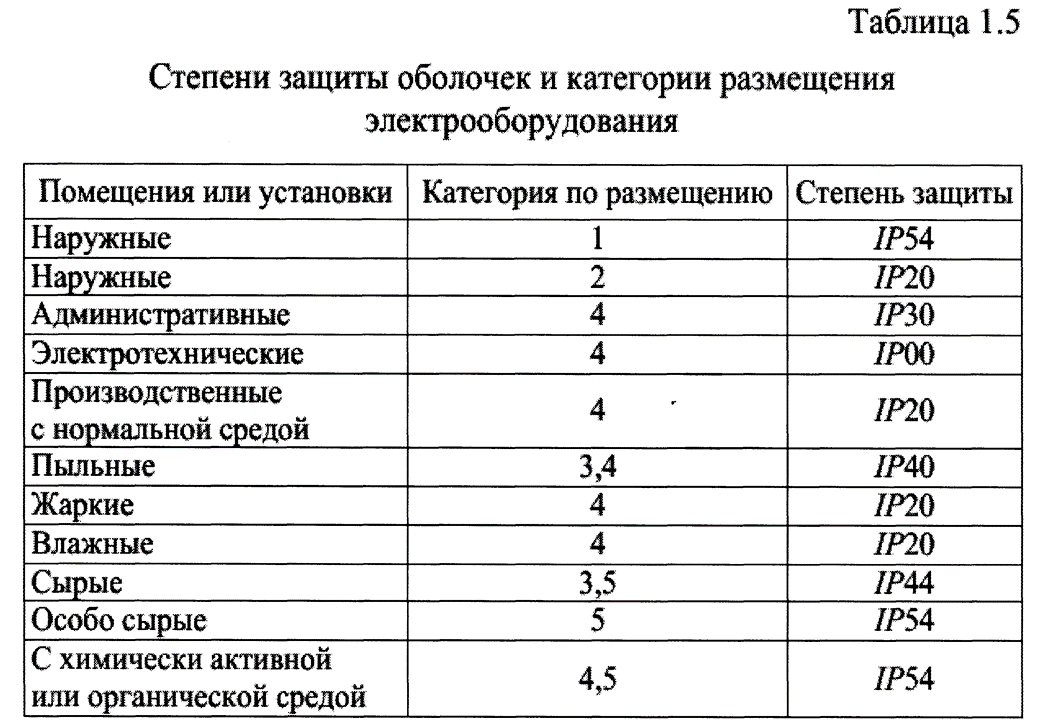 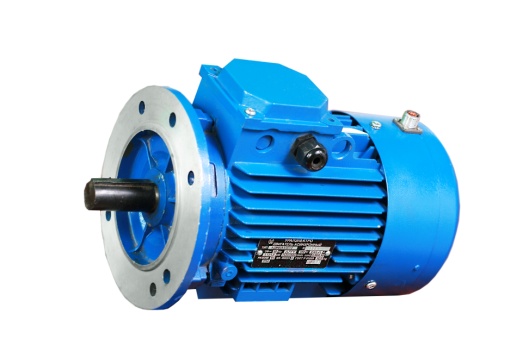 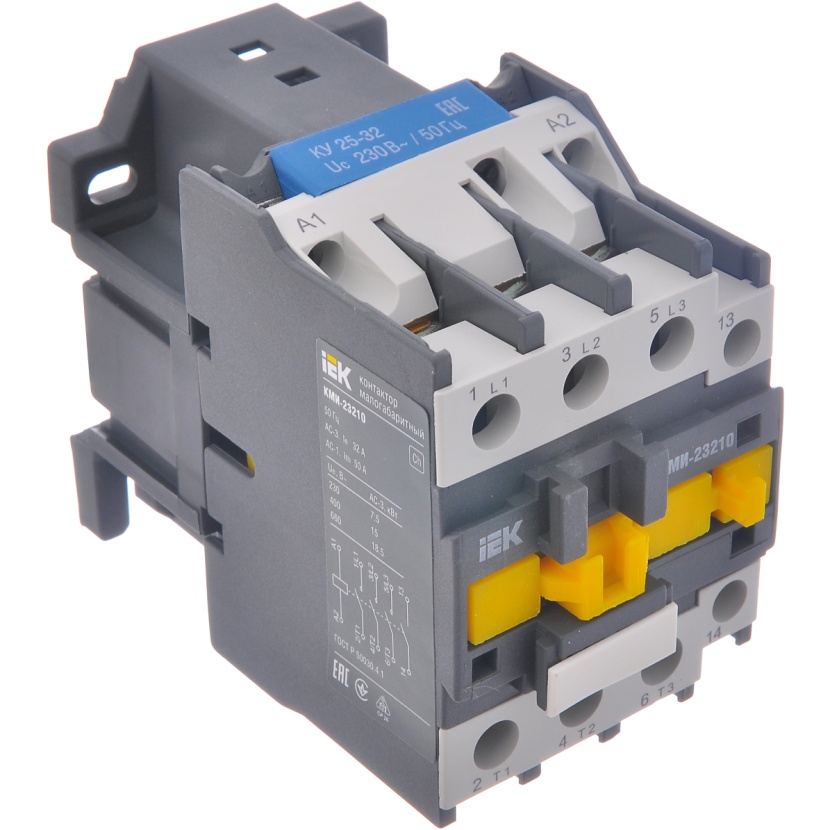 2.Магнитные пускатели и контакторы
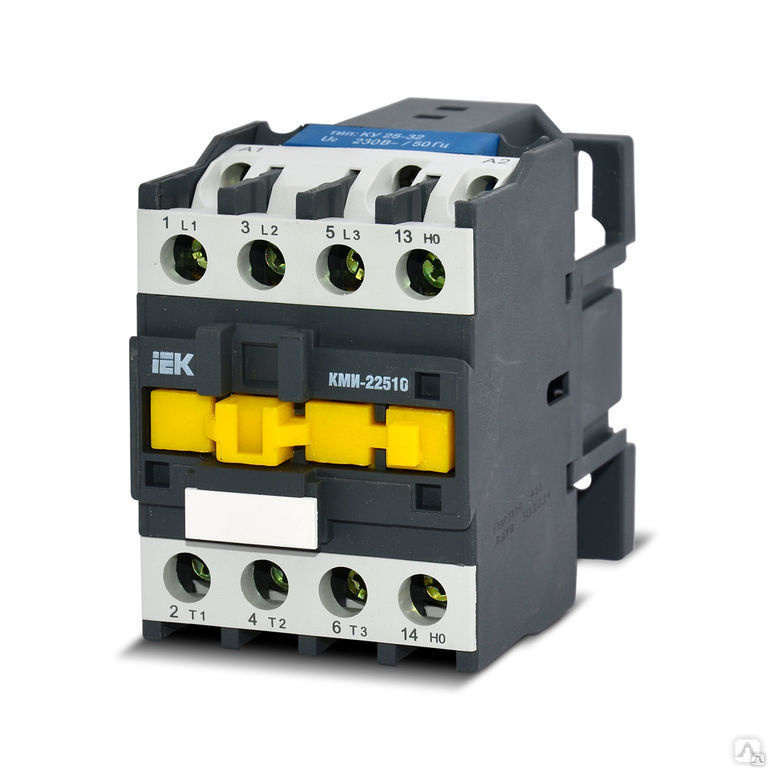 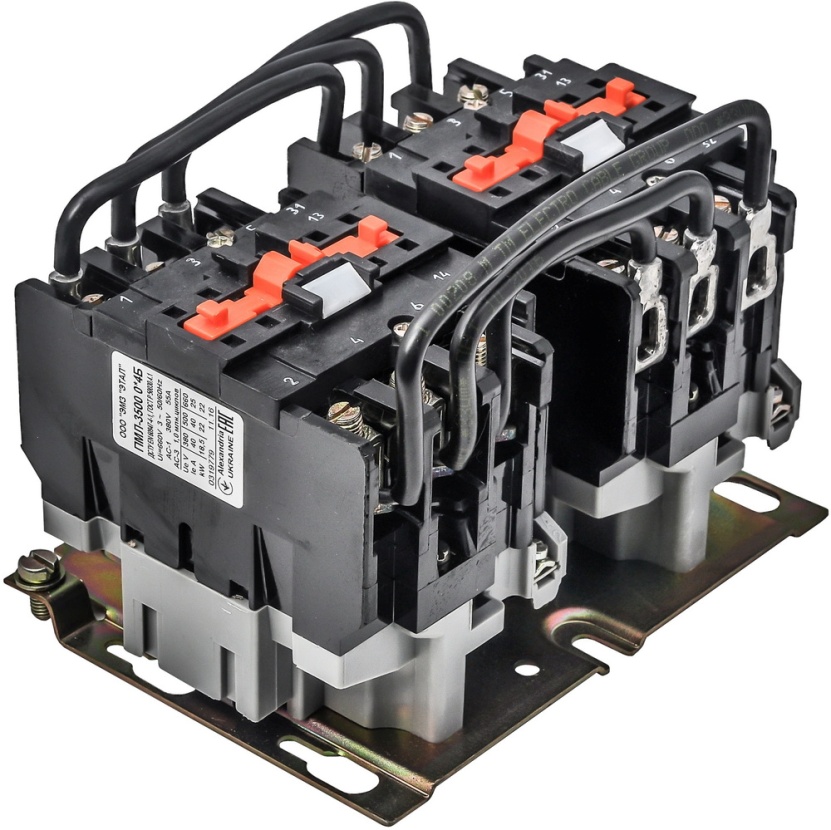 Магнитные пускатели и контакторы должны выбираться по  следующим основным техническим параметрам:
назначению и области применения;
роду тока, количеству и исполнению главных и
вспомогательных контактов;
номинальному напряжению и току главной цепи;
категории применения;
режиму работы;
климатическому исполнению и категории размещения;
механической и коммутационной износостойкости;
номинальному напряжению и потребляемой мощности  включающих катушек.
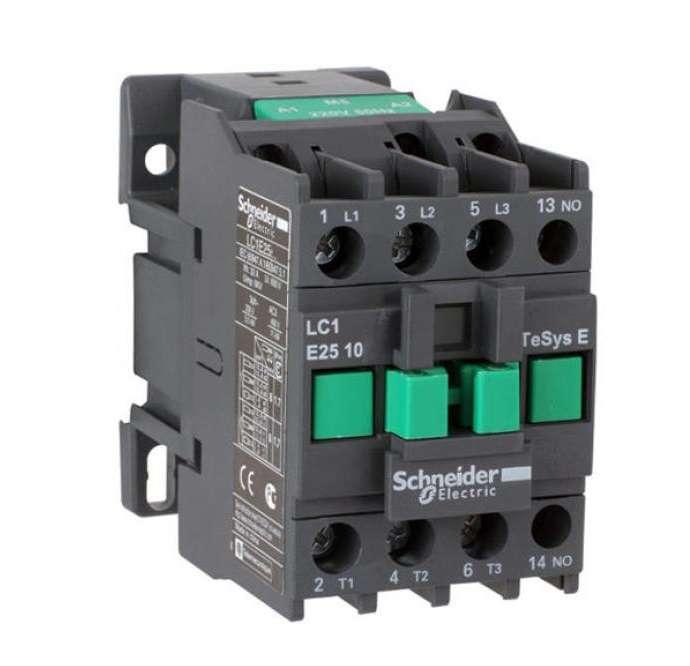 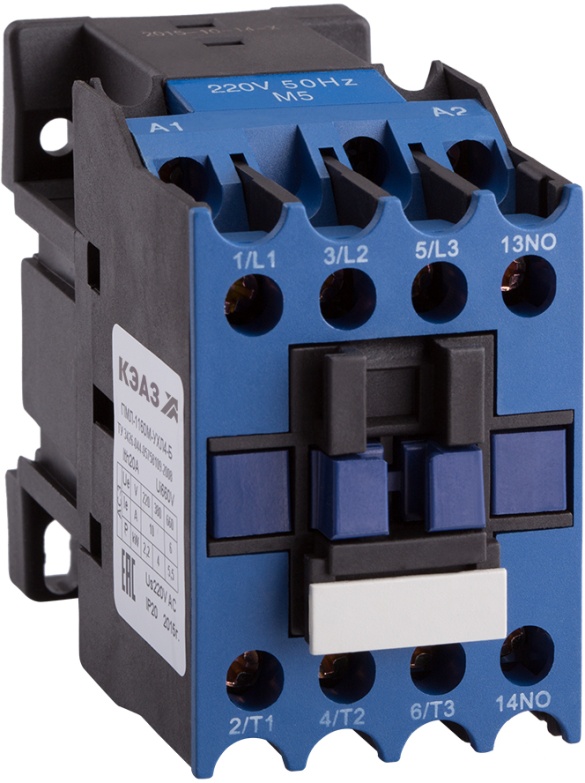 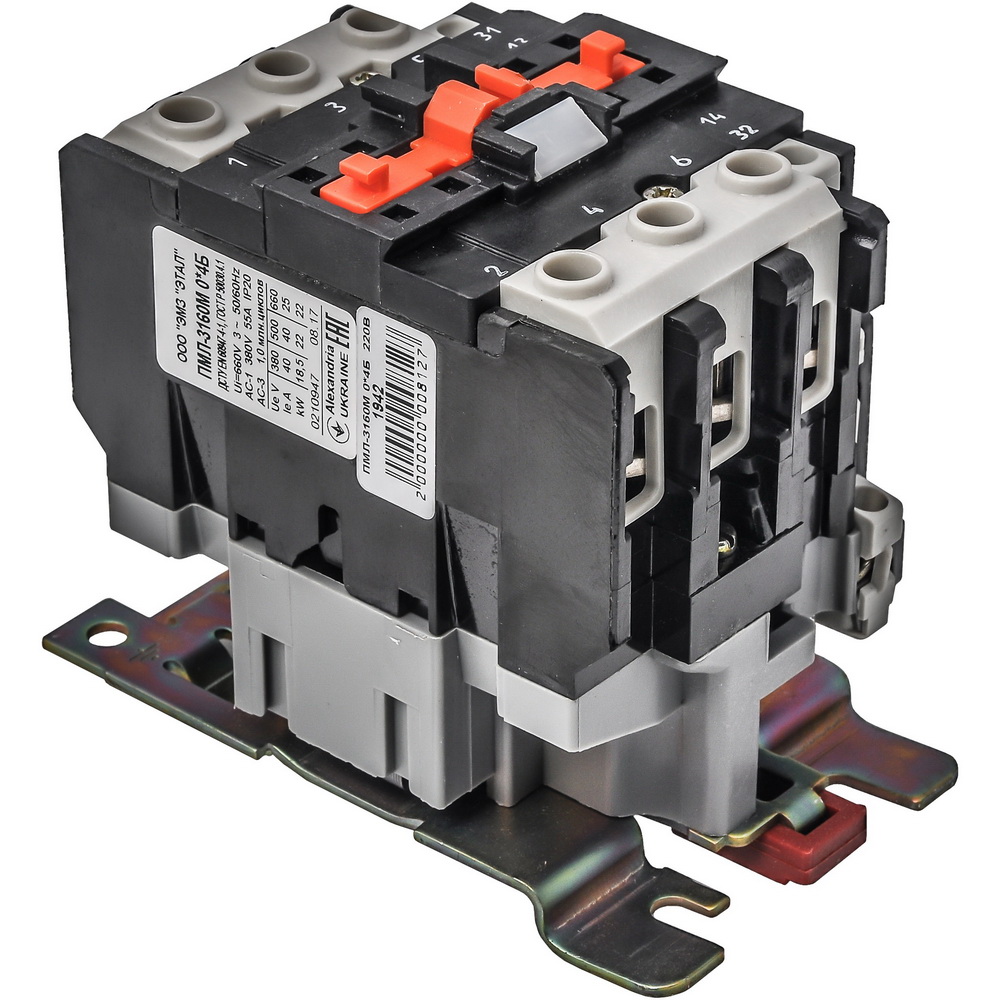 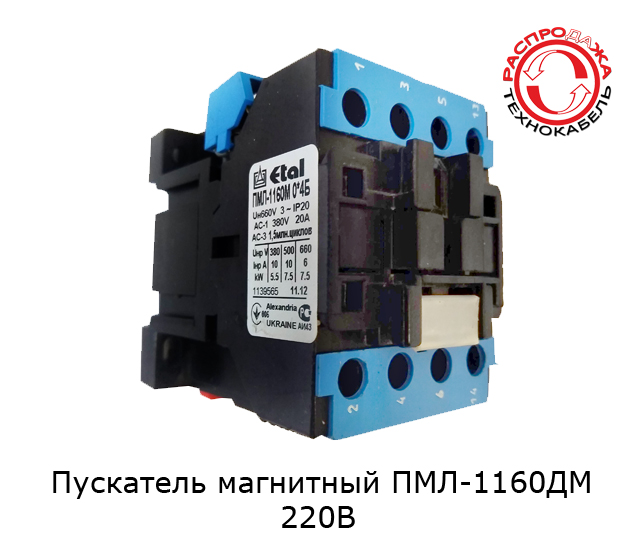 Пускатель, не имеющий теплового реле, выбирается так, чтобы его номинальный ток Iном п не превышал номинальный ток электро­двигателя IНОМ:
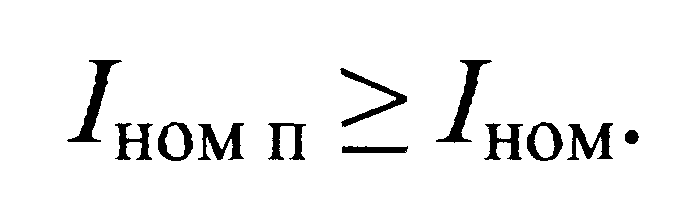 Номинальный ток электродвигателя трехфазного тока (в амперах) определяется по формуле
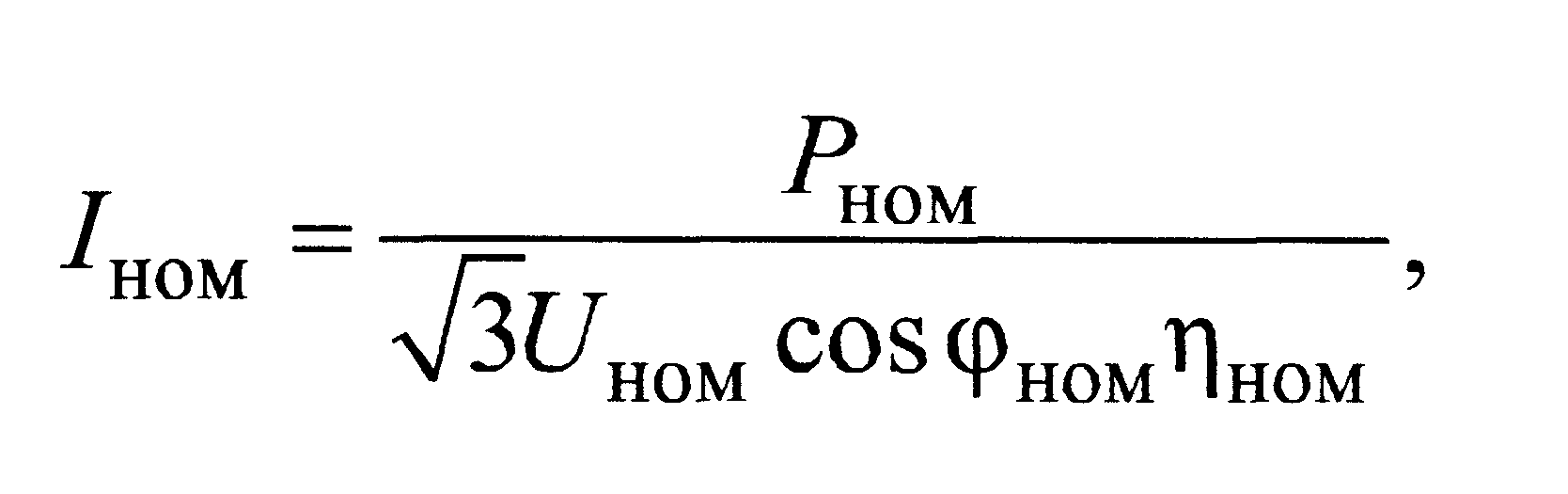 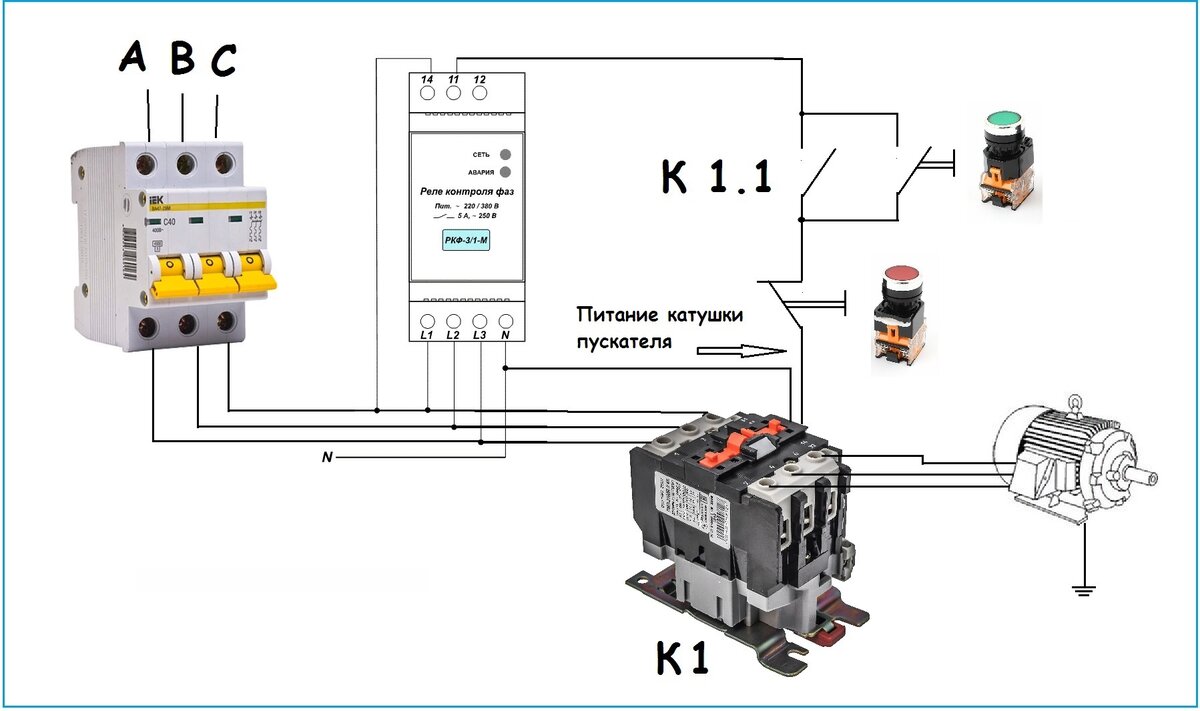 где Рном - номинальная мощность двигателя, кВт;
     Uном - номинальное напряжение, кВ;
     cos φном - номинальный коэффициент мощности;
     ηном - КПД электродвигателя при номинальной
              нагрузке, отн. ед.
Значение IНОМ П  зависит от степени защиты корпуса и режима работы пускателя. Например, в режиме АС4 номинальные токи в 2,5-3,8 раза меньше, чем в режиме АСЗ.
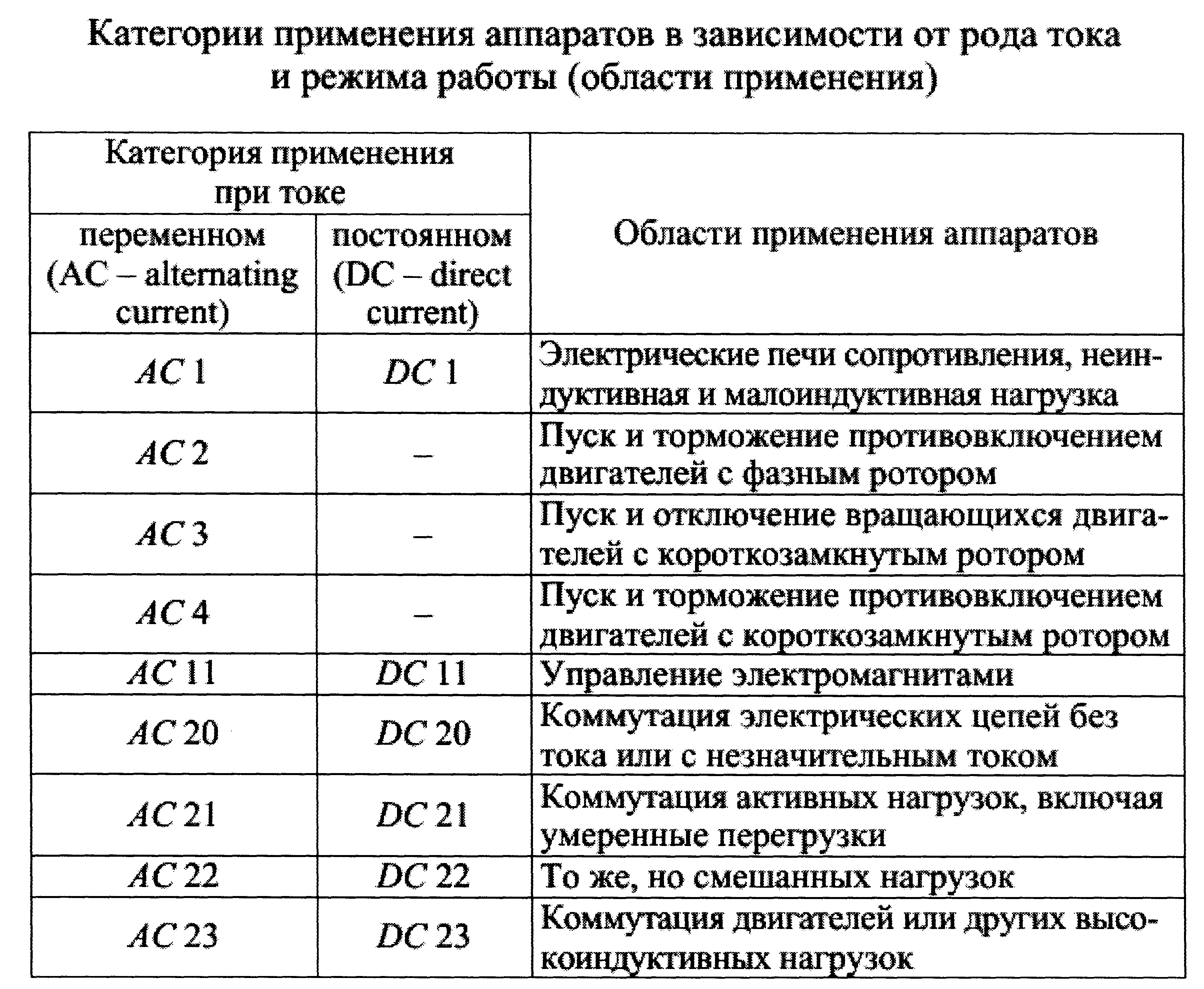 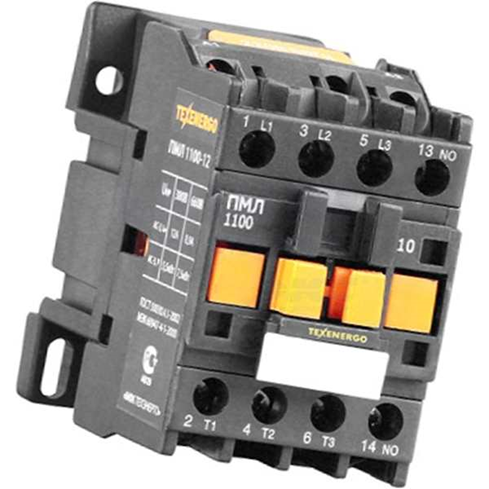 Как правило, в пускатель, помимо контактора, встроены тепловые реле. В этом случае номинальный рабочий ток пускателя Iном Р определяется максимальной установкой теплового элемента реле, примененного в пускателе.
Например, пускатель типа ПМЛ221002 с номинальным током 22 А и с номинальным током теплового реле 25 А при среднем значении тока теплового элемента 16 А с пределами регулирования тока несрабатывания 13-18 А имеет IH0M p = 18 А. Следовательно, при выборе пускателя с тепловым реле необходимо соблюдать условие
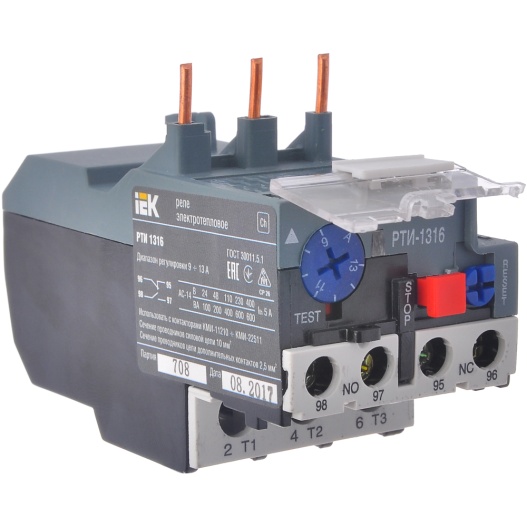 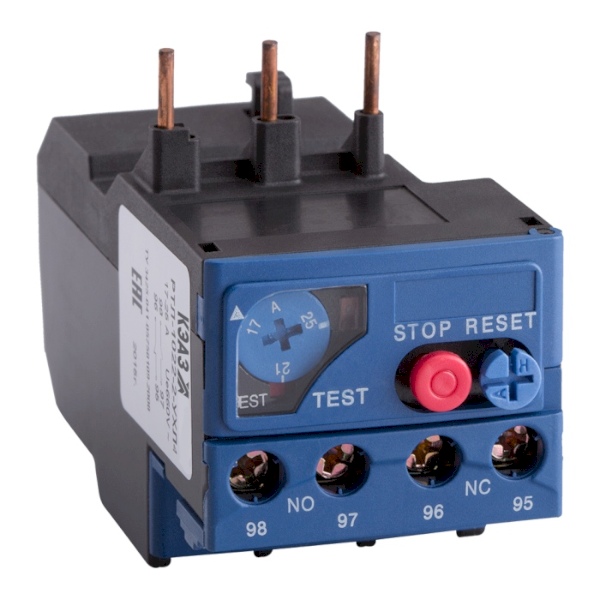 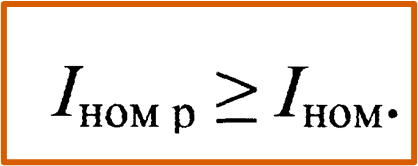 Для нагревательного элемента теплового реле устанавливается среднее значение тока Iср э и пределы регулирования тока несрабатывания, которые обычно равны (0,75-1,25) Iср э.
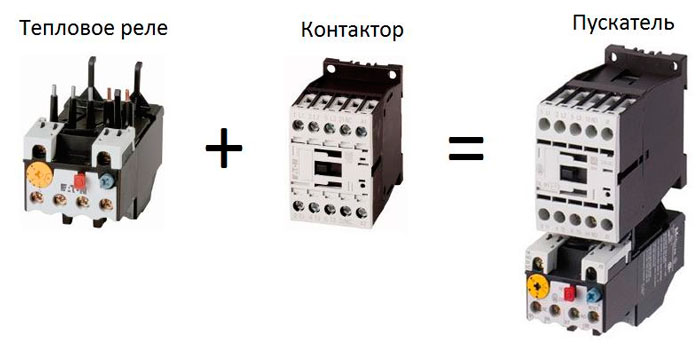 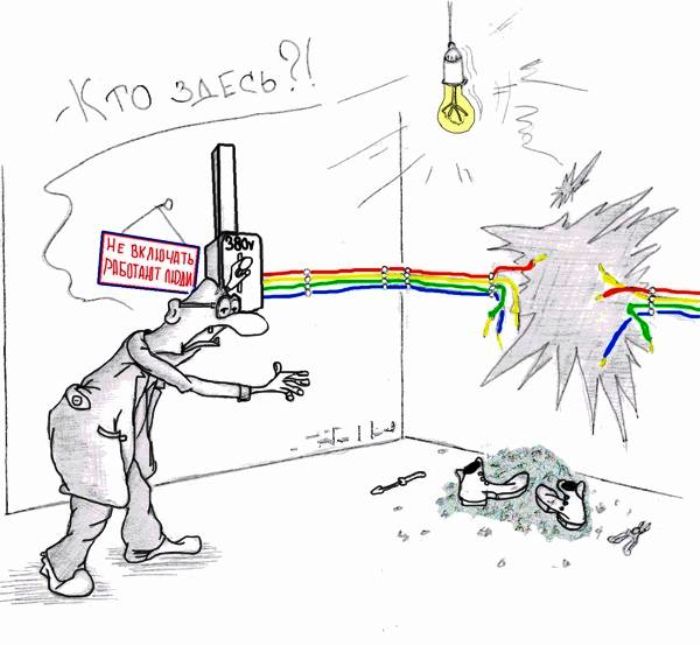 ВСЕМ СПАСИБО.